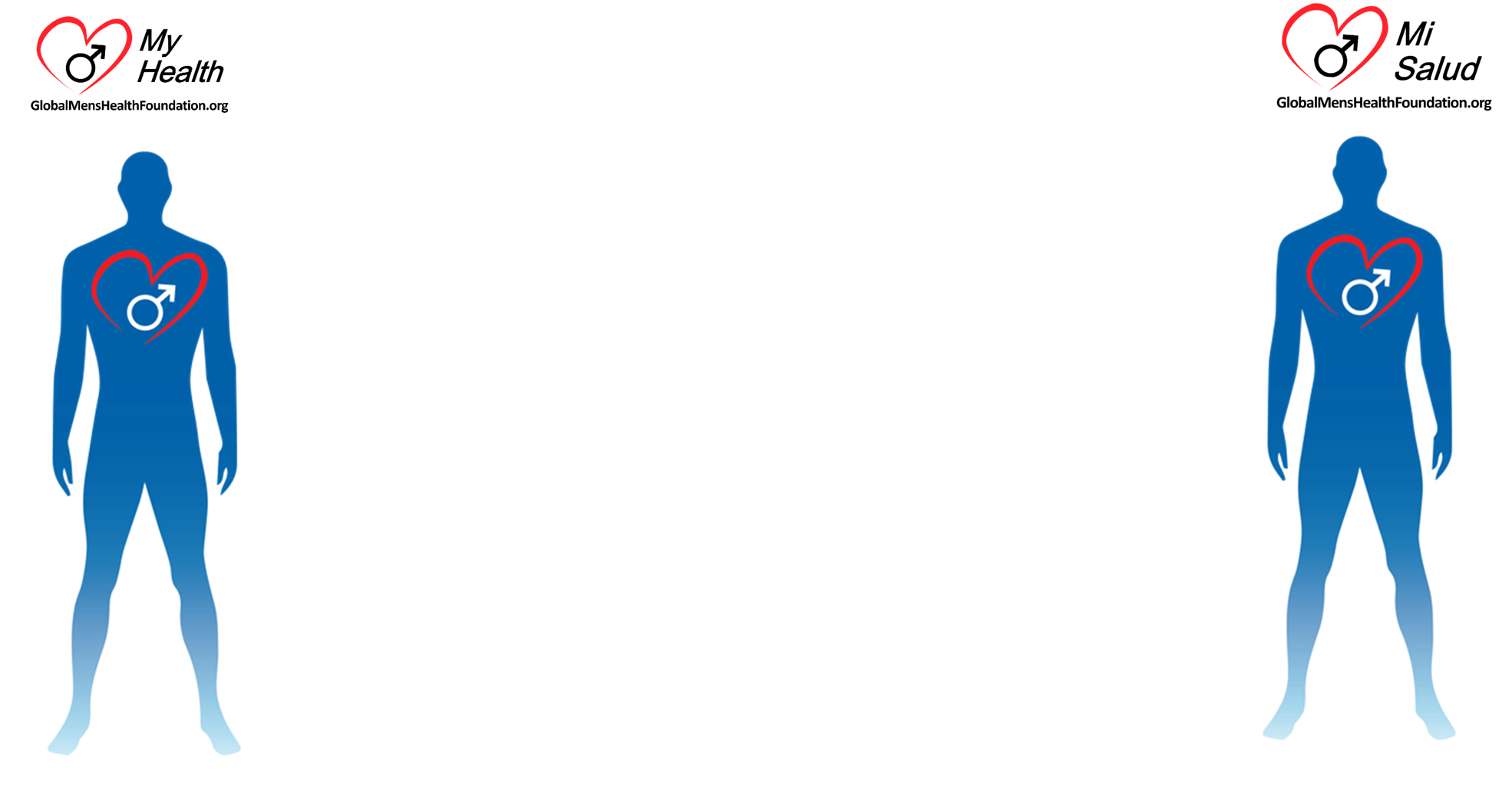 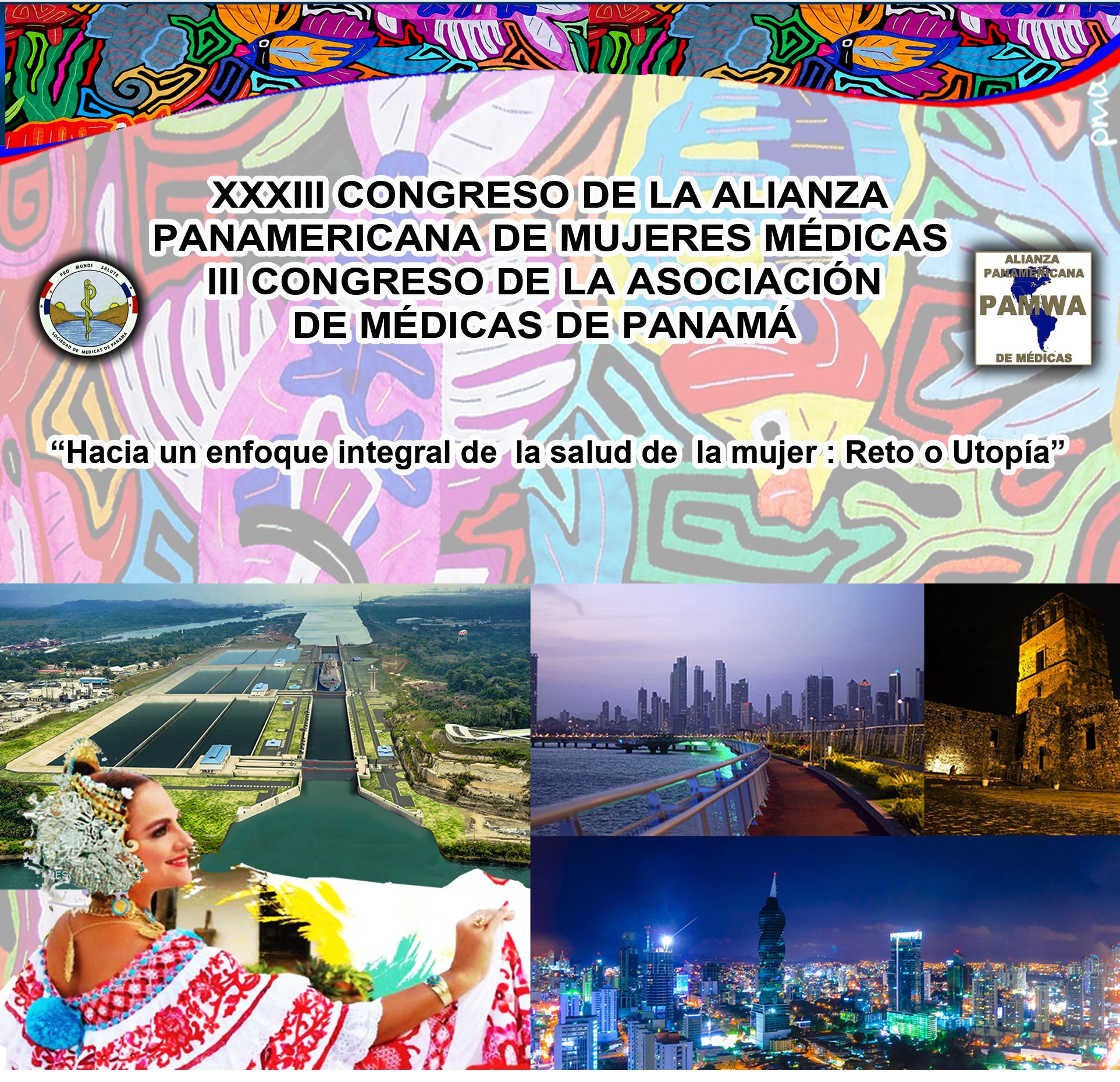 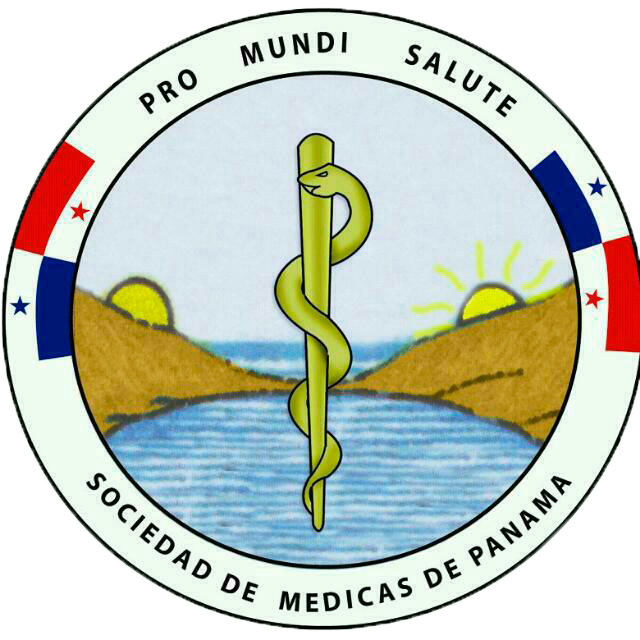 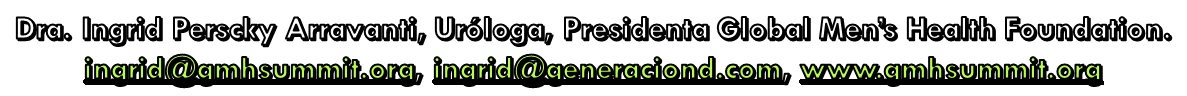 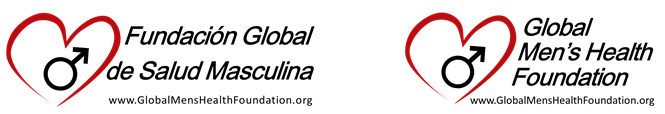 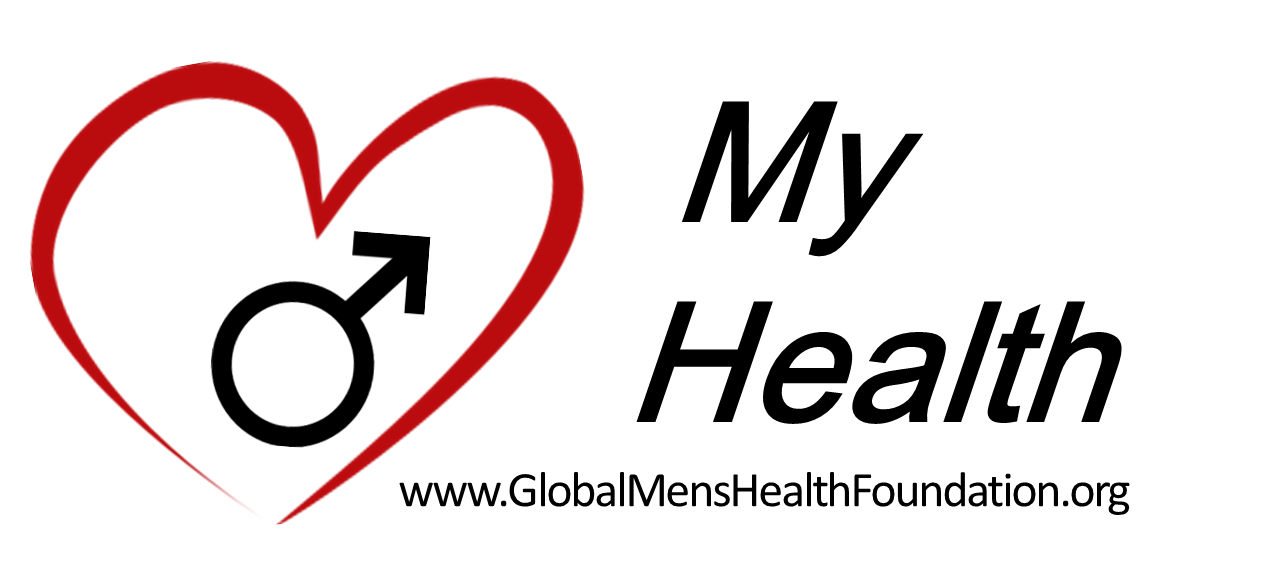 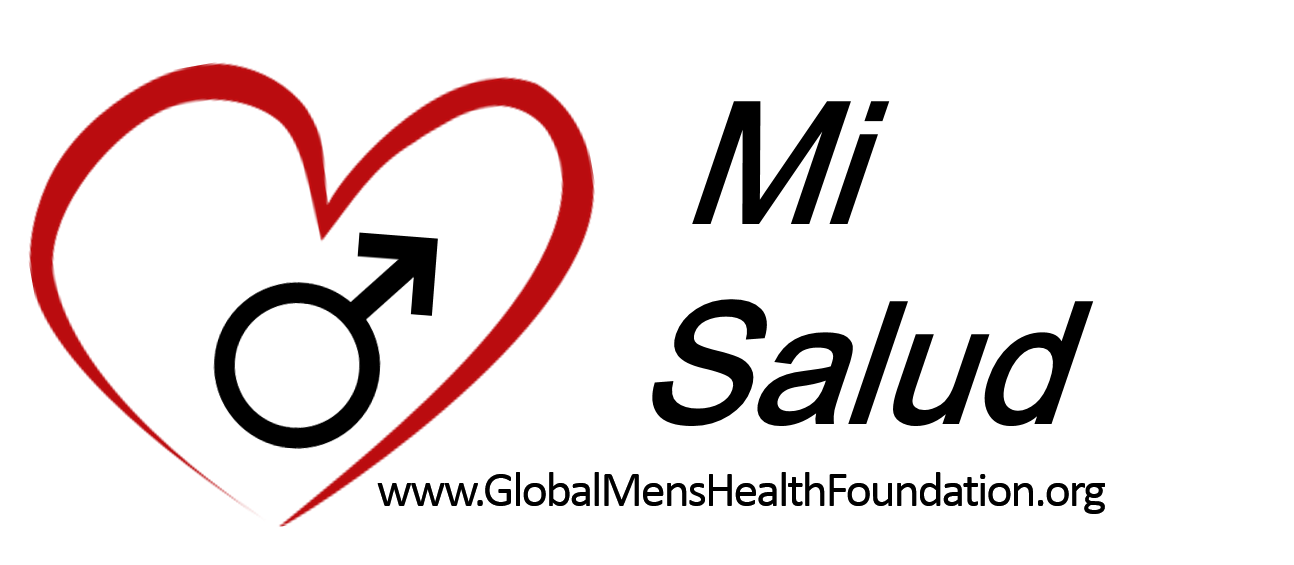 FUNDACIÓN GLOBAL DE  SALUD MASCULINA
“Promueve la práctica de la “Medicina de Género y Personalizada” como herramienta para entender y prevenir las enfermedades, apoyándose de campañas educativas que divulguen información científica, certera, oportuna y accesible a toda la población, complementada por cursos de actualización para los promotores de la Salud, y el impulso de leyes cuyo contenido facilite el acceso universal a la atención médica sin discriminación de raza, sexo, género, nivel socio-económico, religión o ideología.”
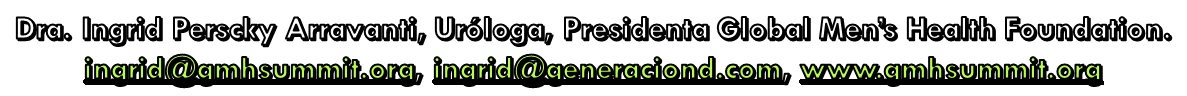 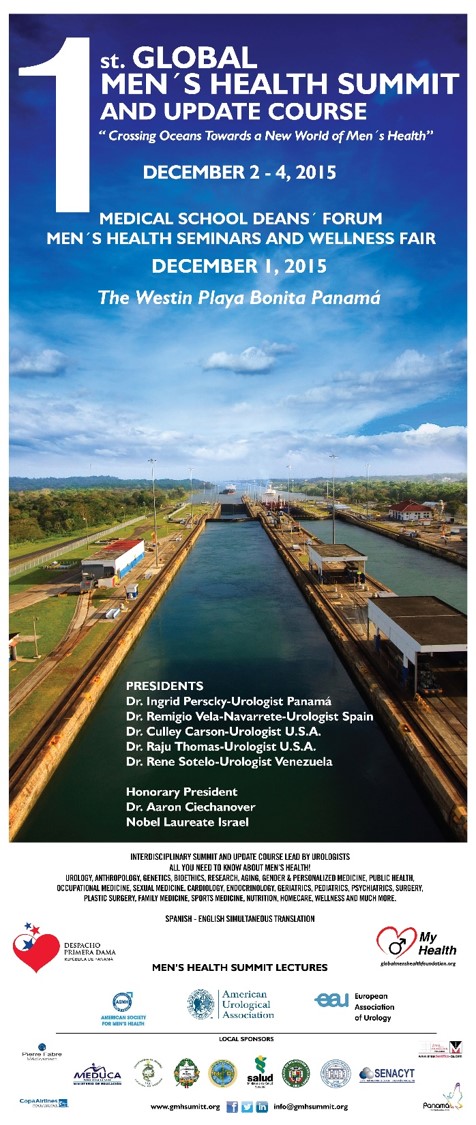 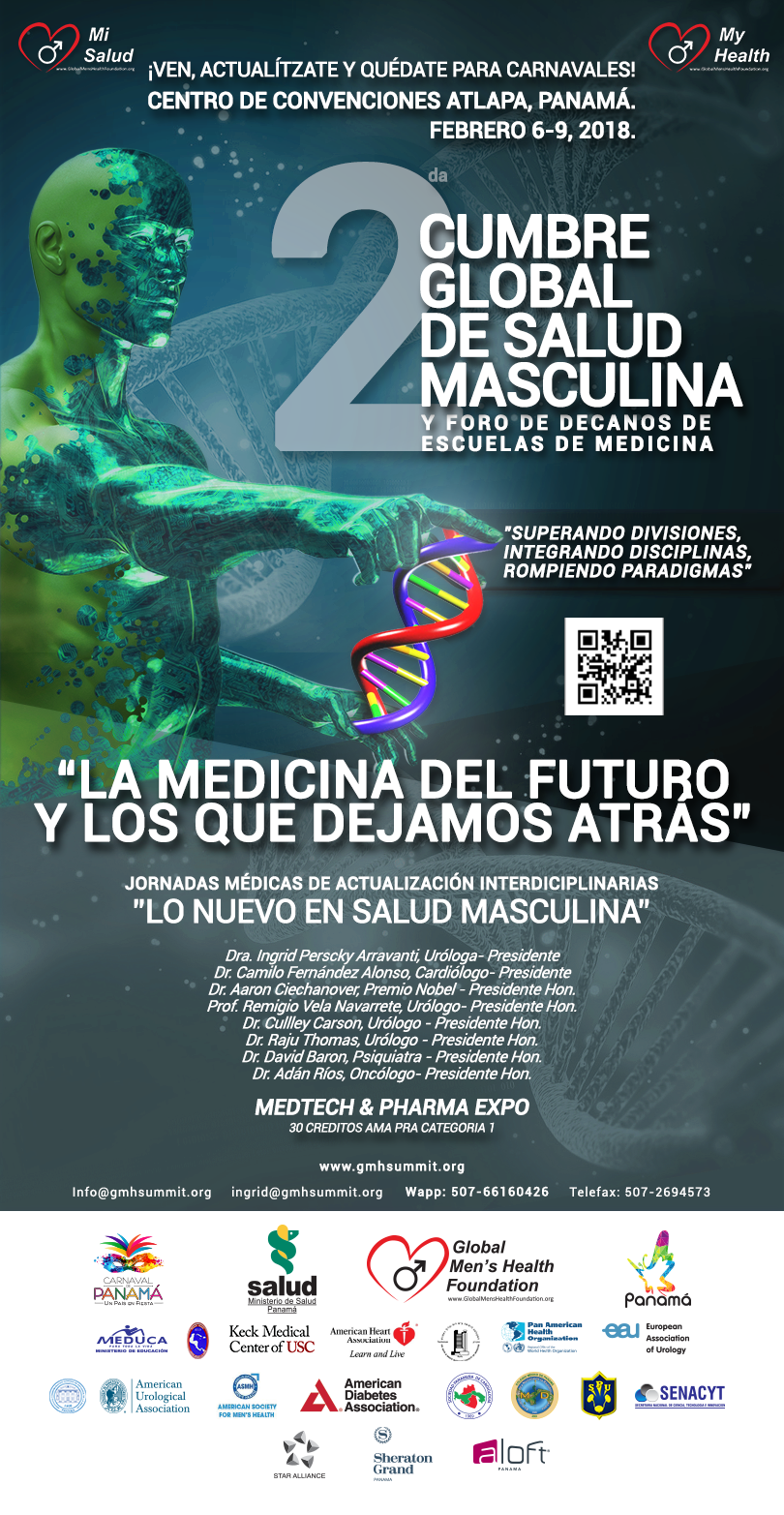 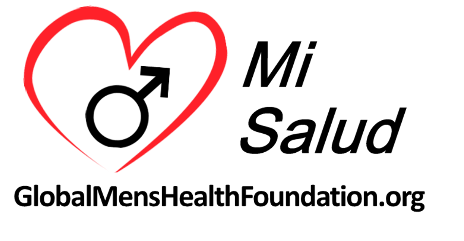 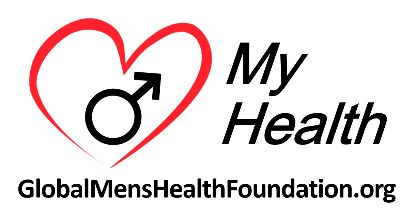 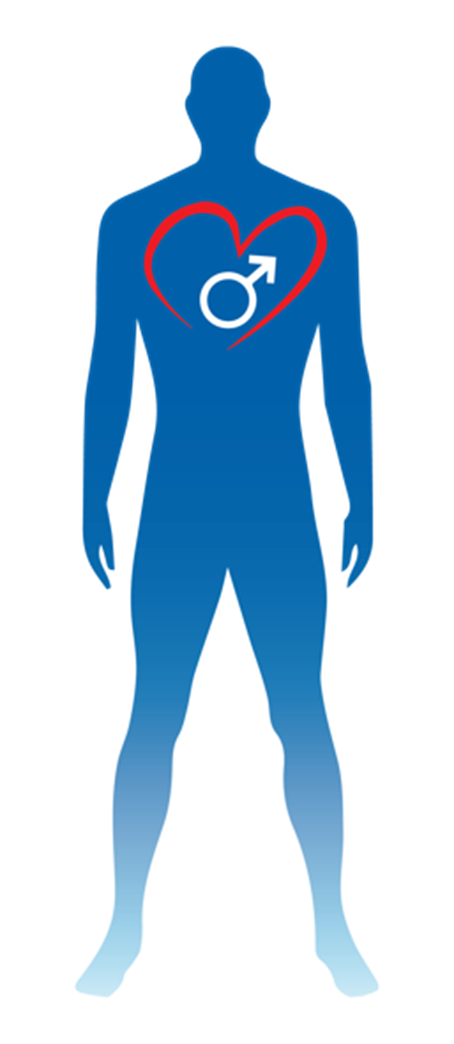 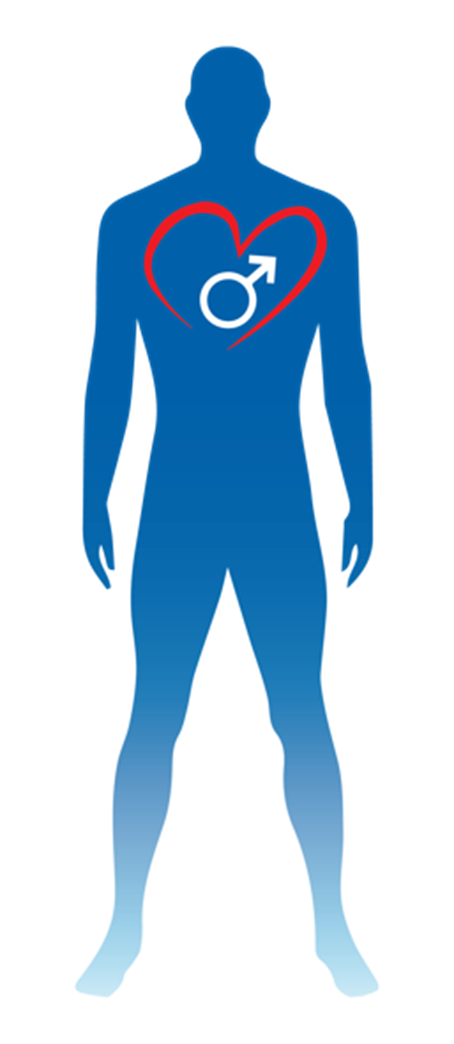 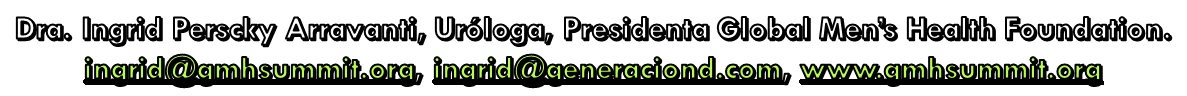 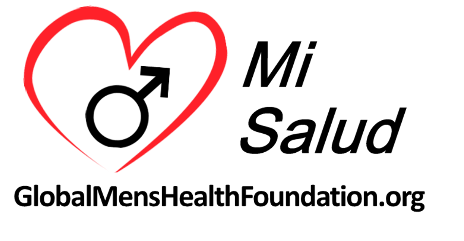 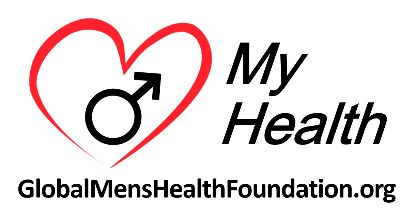 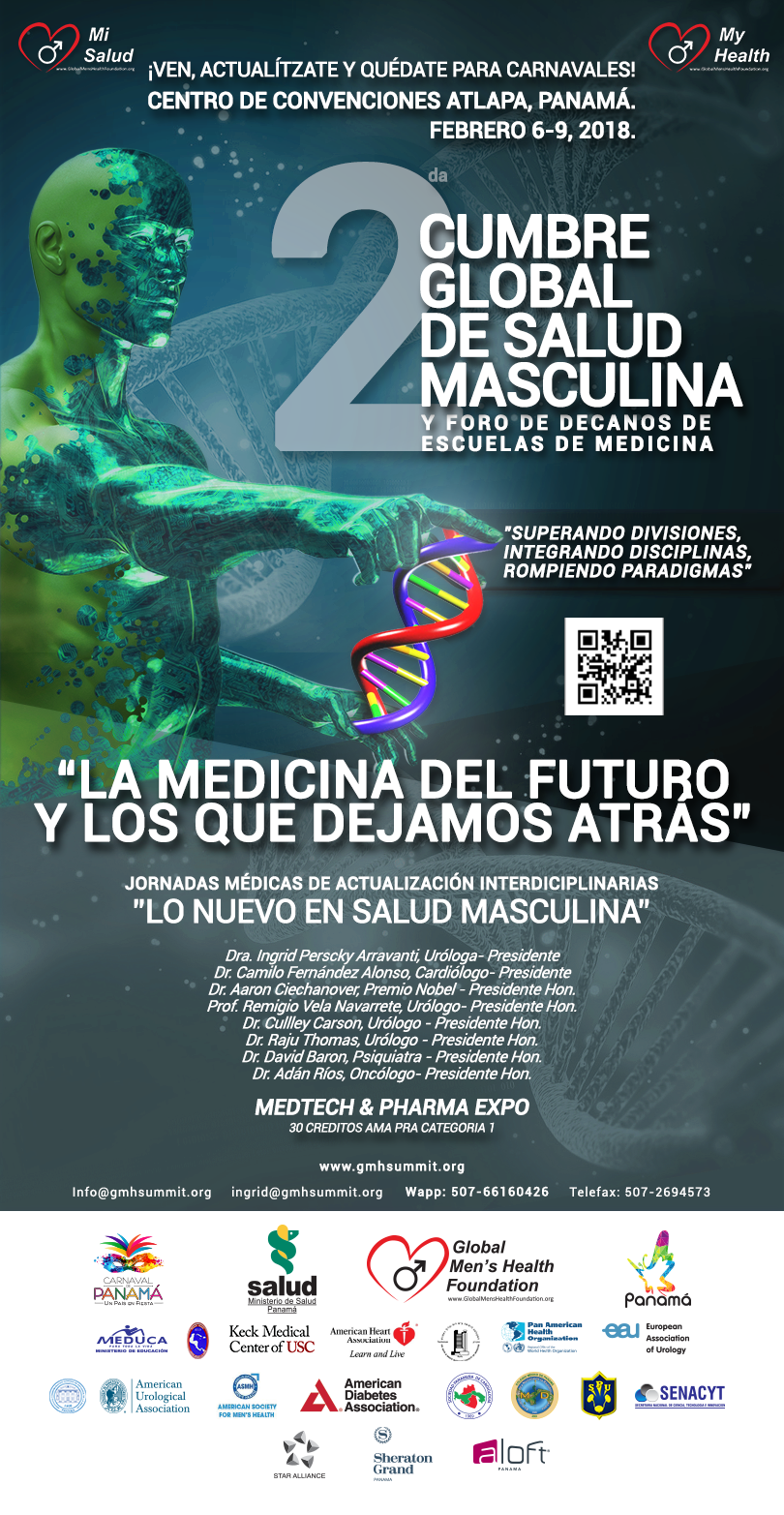 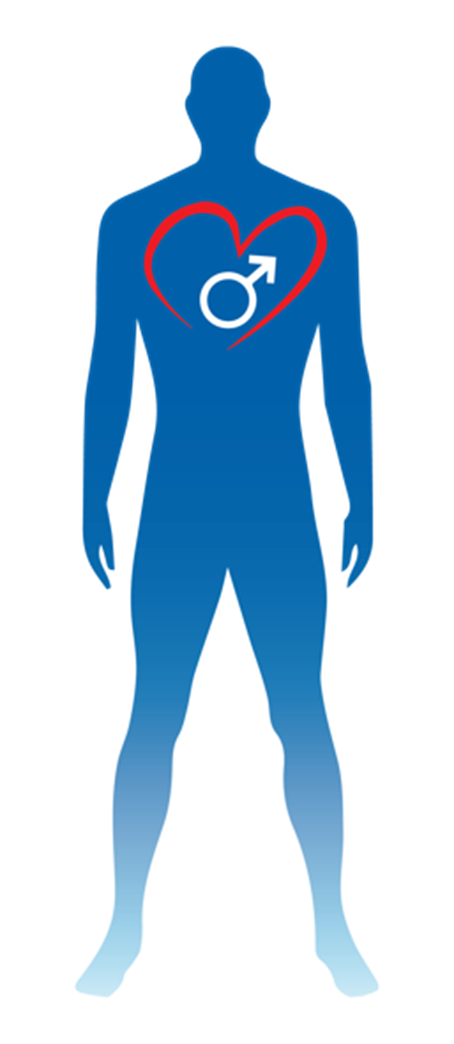 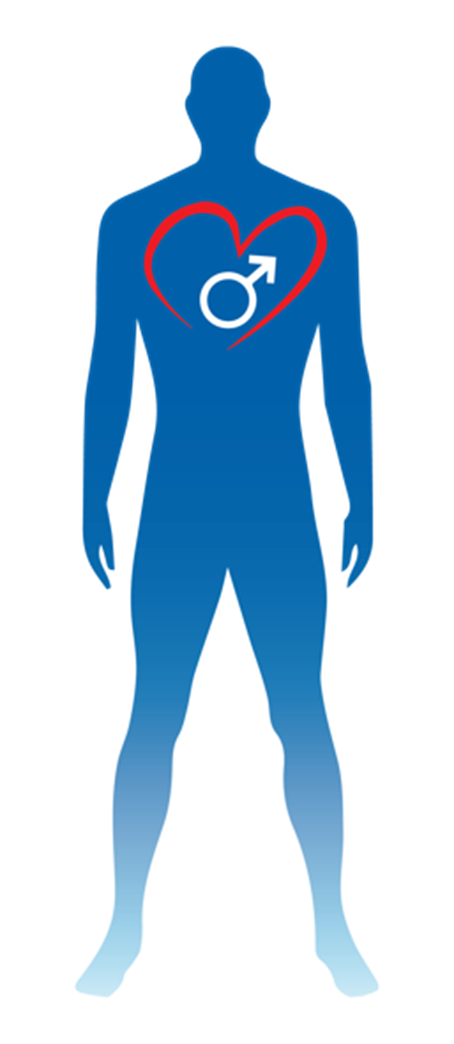 FORO: SEXUALIDAD FEMENINA EN LATINOAMÉRICA: REALIDAD O UTOPÍA?
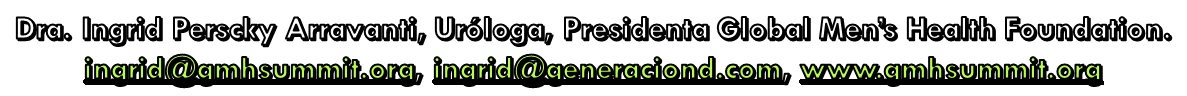 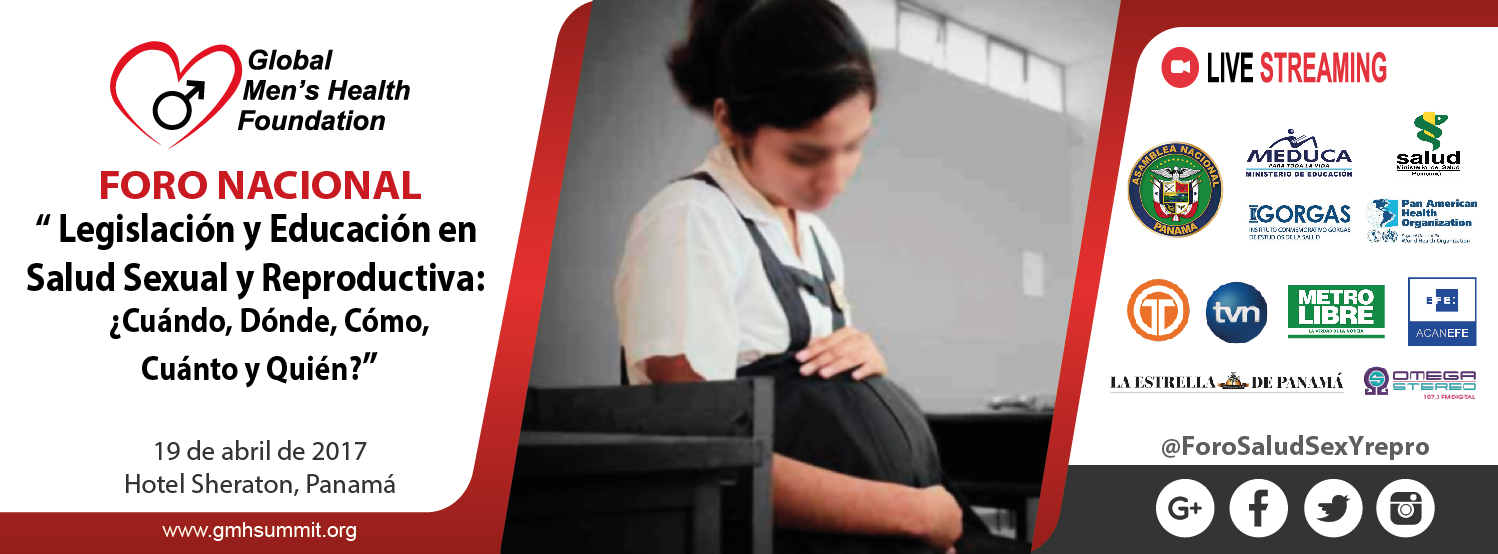 “CIENCIA, RELIGIÓN Y SALUD:UNA CAUSA COMÚN, DOS ENFOQUES 
NECESARIAMENTE COMPLEMENTARIOS.”
Dra. Ingrid Perscky Arravanti, Uróloga.
Fundadora y Presidenta, Fundación Global de Salud Masculina
Presidenta, Foro Salud Sexual y Reproductiva
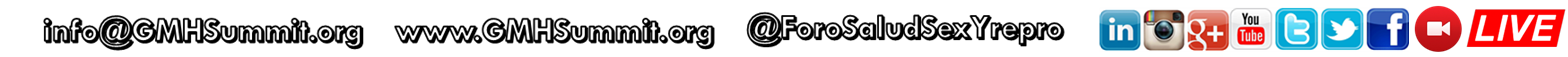 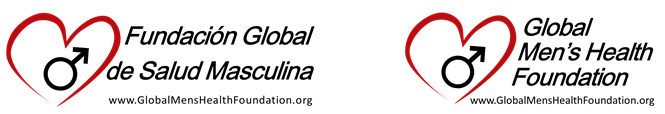 “FORO DE SALUD SEXUAL Y REPRODUCTIVA: ASPECTOS MEDICO, SOCIAL, LEGAL, ECONÓMICO Y POLÍTICO.”

IMPACTO DE LA AUSENCIA O PRESENCIA DE PROGRAMAS DE SSYR PARA LAS POBLACIONES MAS VULNERABLES.
Dra. Ingrid Perscky Arravanti, Uróloga.
Fundadora y Presidenta, Fundación Global de Salud Masculina
Panamá, 18 de Mayo de 2017.
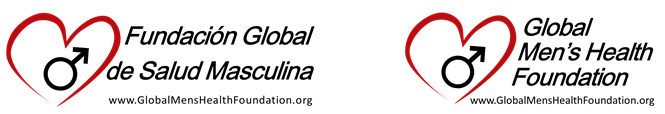 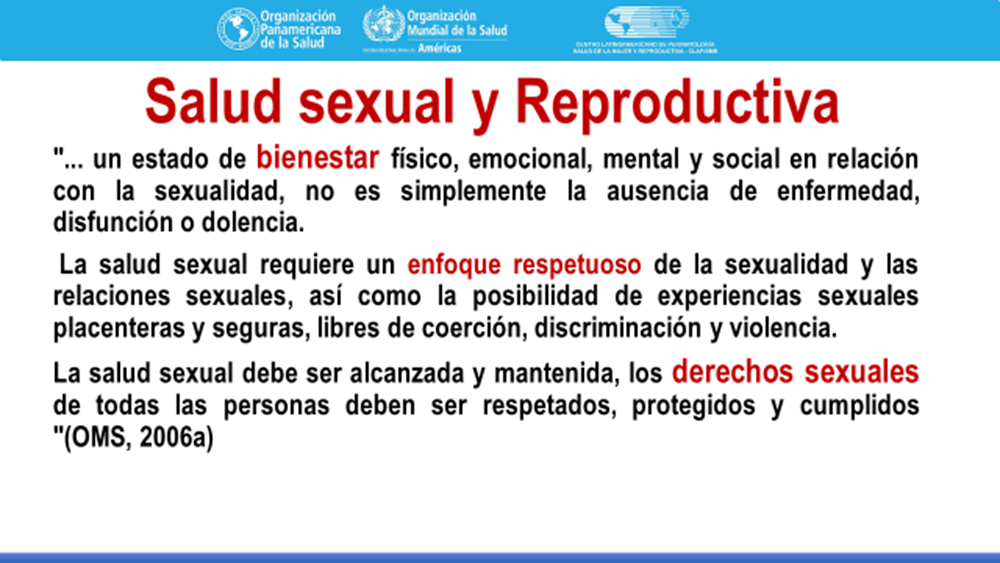 Dra. Ingrid Perscky Arravanti, Uróloga, Presidenta Global Men’s Health Foundation.
ingrid@gmhsummit.org, ingrid@generaciond.com, www.gmhsummit.org
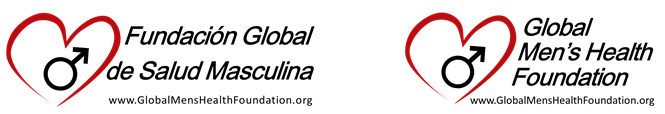 Poblaciones vulnerables
• pobreza extrema y pobreza:
niños, adolescentes, embarazadas, mujeres, adultos Mayores, LGBT, ETNIAS, PersonaS en situación de discapacidad, ALTERNADORAS SOCIALES.
• otras poblaciones vulnerables:
Hombre
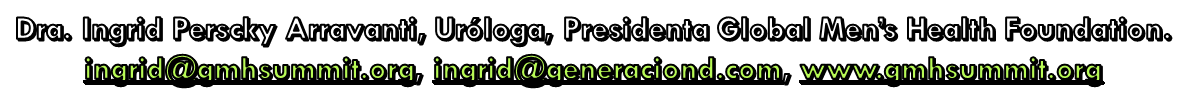 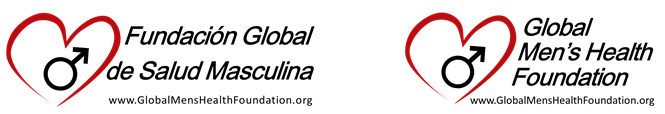 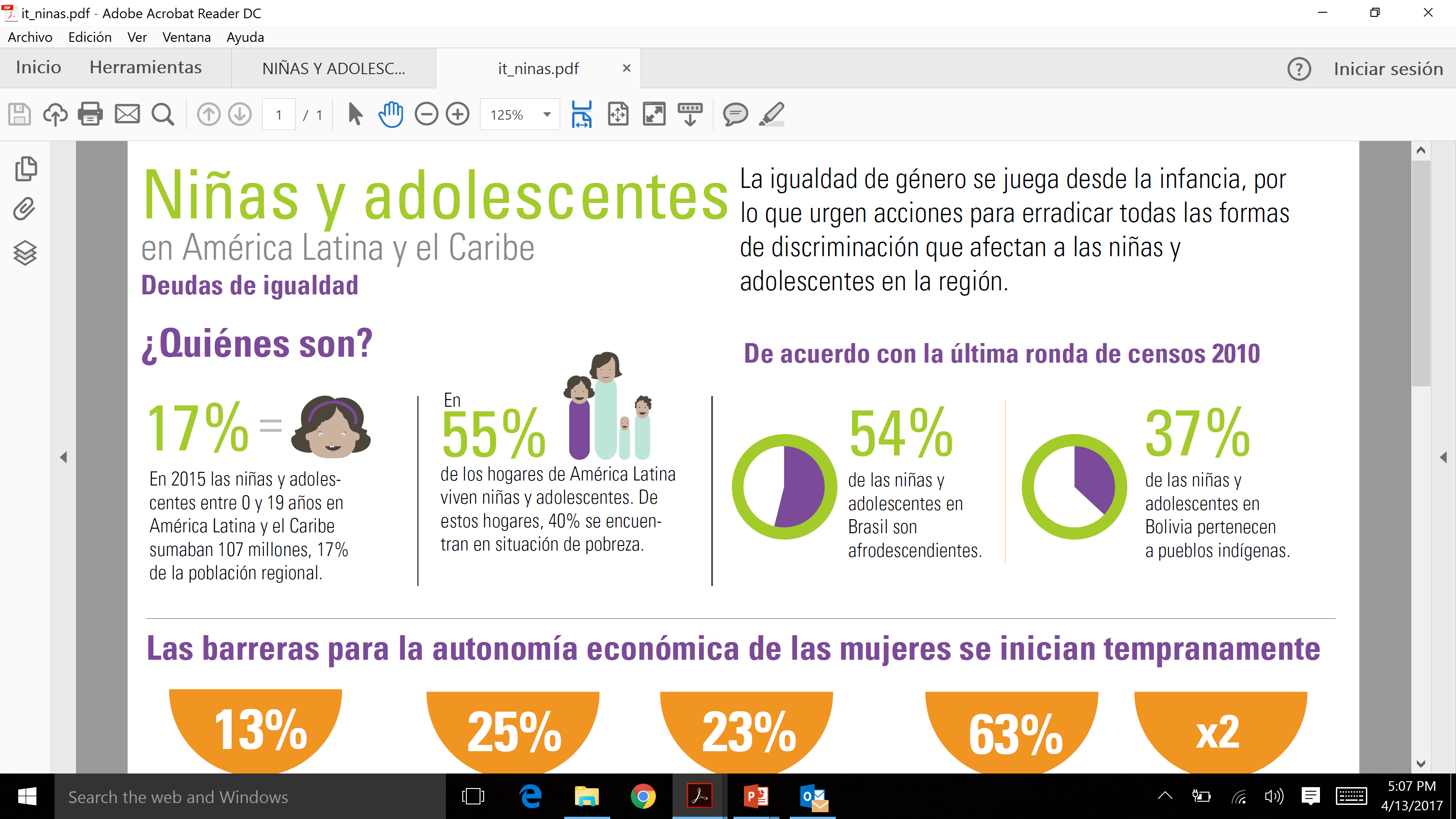 Dra. Ingrid Perscky Arravanti, Uróloga, Presidenta Global Men’s Health Foundation.
ingrid@gmhsummit.org, ingrid@generaciond.com, www.gmhsummit.org
Magnitud del Problema
16 millones de niñas de edades comprendidas entre los 15 -19 años dan a luz cada año.
95% de esos nacimientos se producen en países en desarrollo.
Representa el 11% de todos los nacimientos en el mundo.
Los partos en adolescentes oscilan entre 2% en China y el 18% en América Latina y el Caribe.
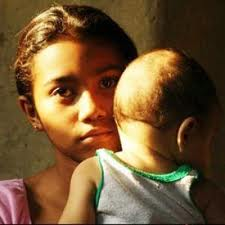 Fuente: Boletín OMS 2013
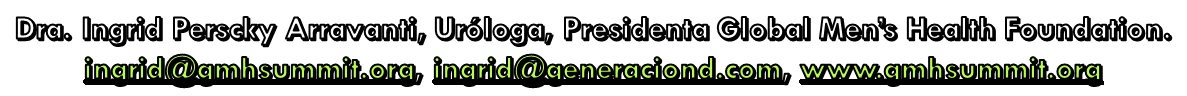 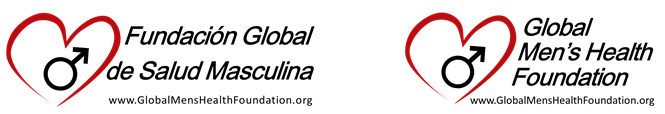 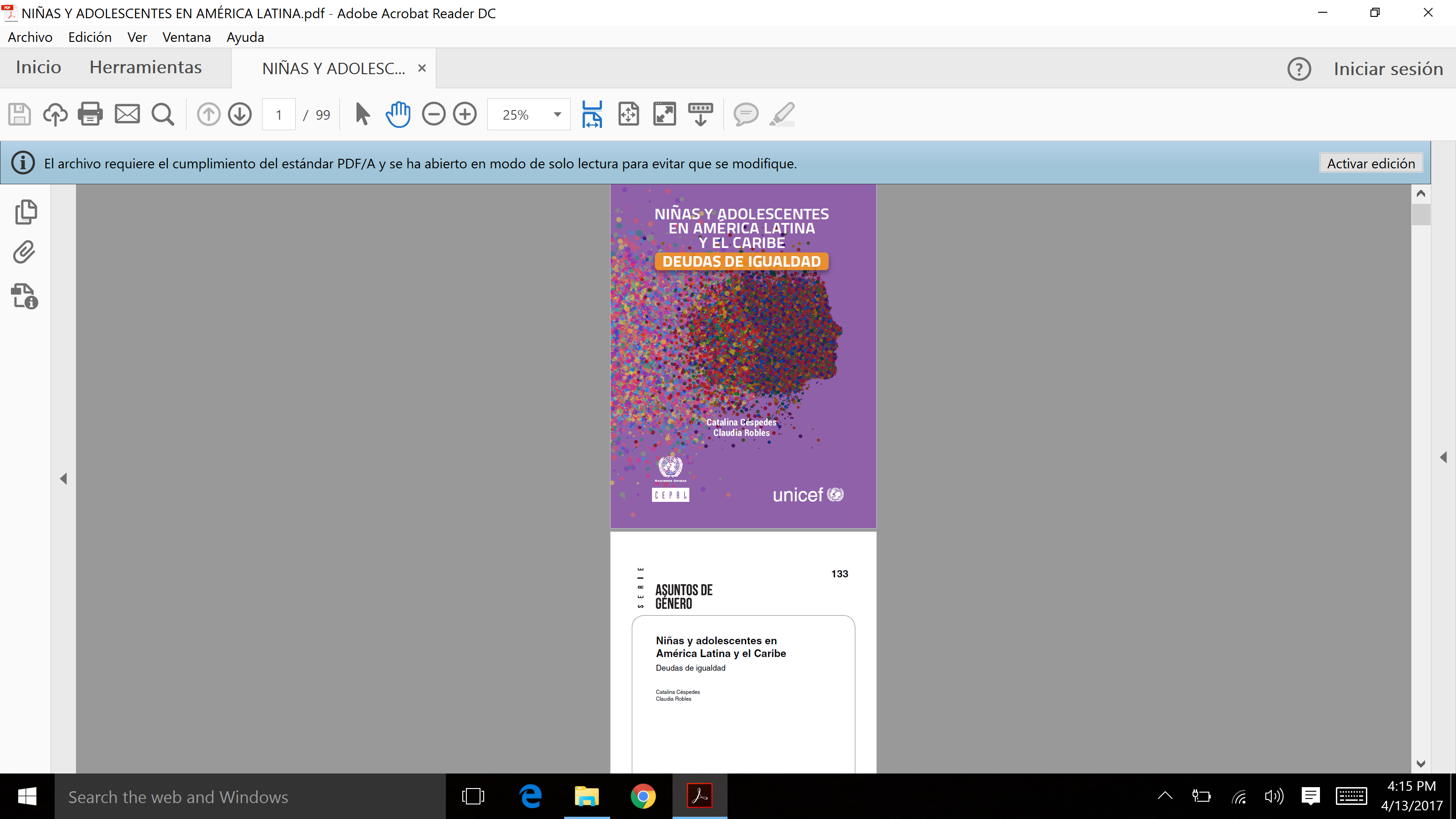 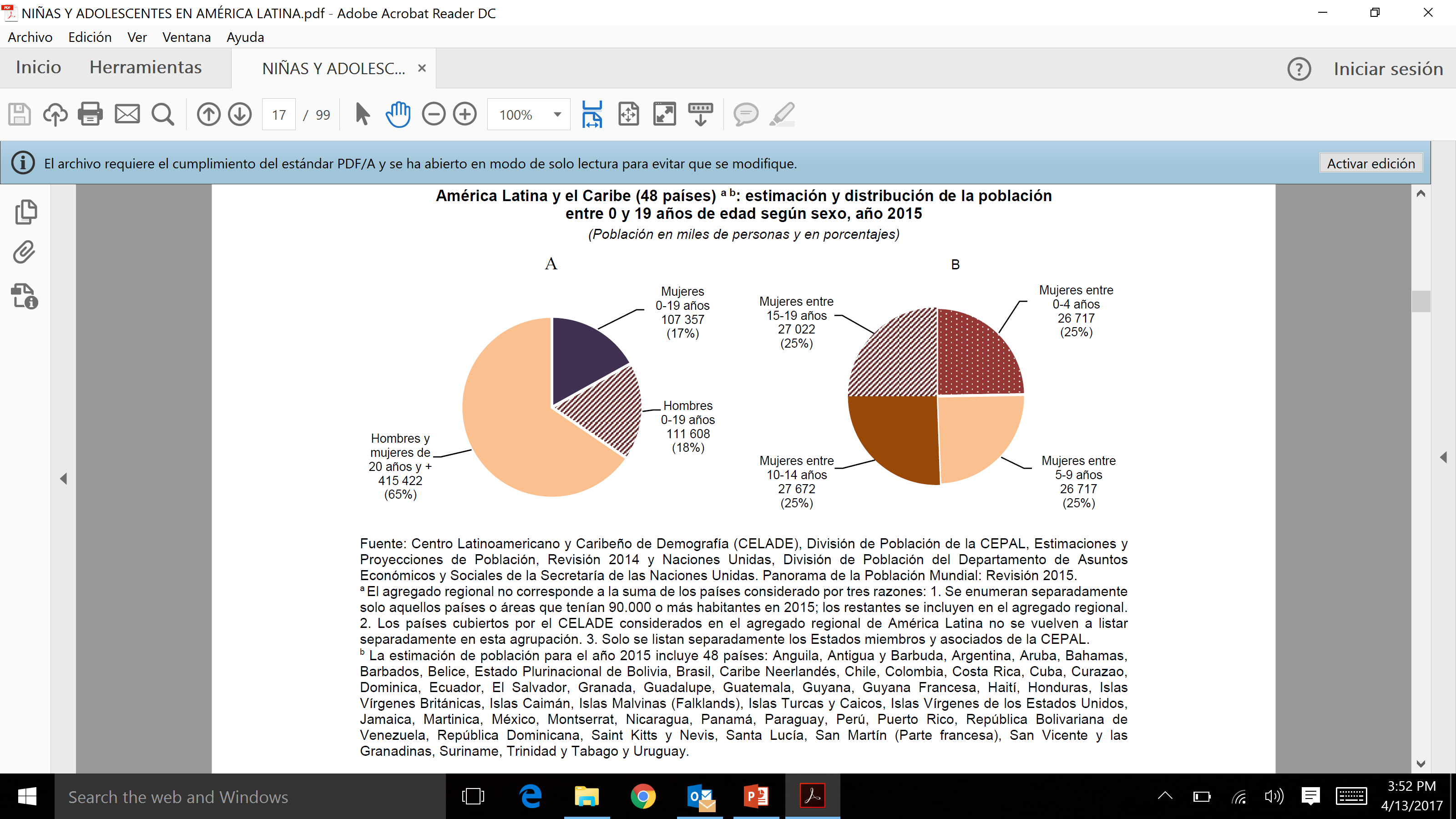 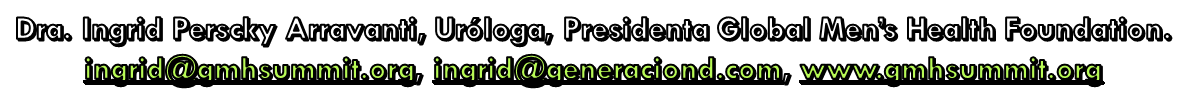 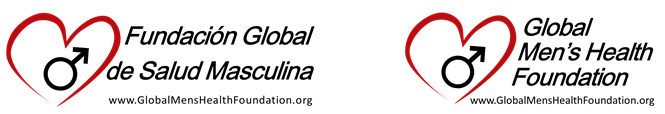 POBLACIÓN ESTIMADA PANAMÁ
POBLACIÓN TOTAL:  3,975,404 hab.
56% Urbana     -             44% Rural    
 No Indígena 88%      -      Indígena   12%

                                            1,995,695 (50.2%)
                                 1,979,709 (49.8%)   

 MUJERES  EN  EDAD  REPRODUCTIVA
   (15-49 años )   1,027,436  ( 51.9.%)
POBLACION ADOLESCENTE 
                               (10-19años)  704,207  (17.7%) 
                                                                                                          (Dr. Raul Bravo-MINSA)
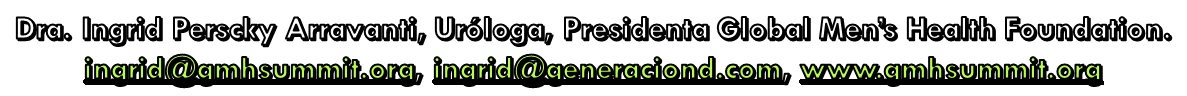 POBLACÍON TOTAL DEL PAÍS Y PORCENTAJE POR  GRUPO DE POBLACIÓN, EN ADOLESCENTES.   2015 (Dr. Raul Bravo-MINSA)
3,975,404 hab.
704,207 hab. (10-19 años)
17.7%

51% (358,651)
De 10-14 años de edad 

49%  (175,647)
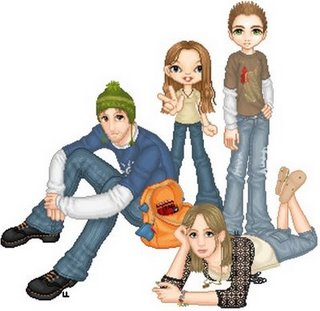 49% (345,556)
De 15-19 años de edad

49% (169,496)
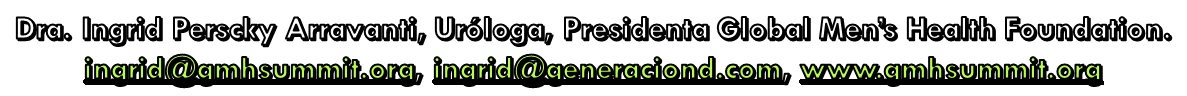 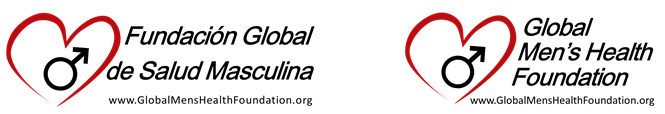 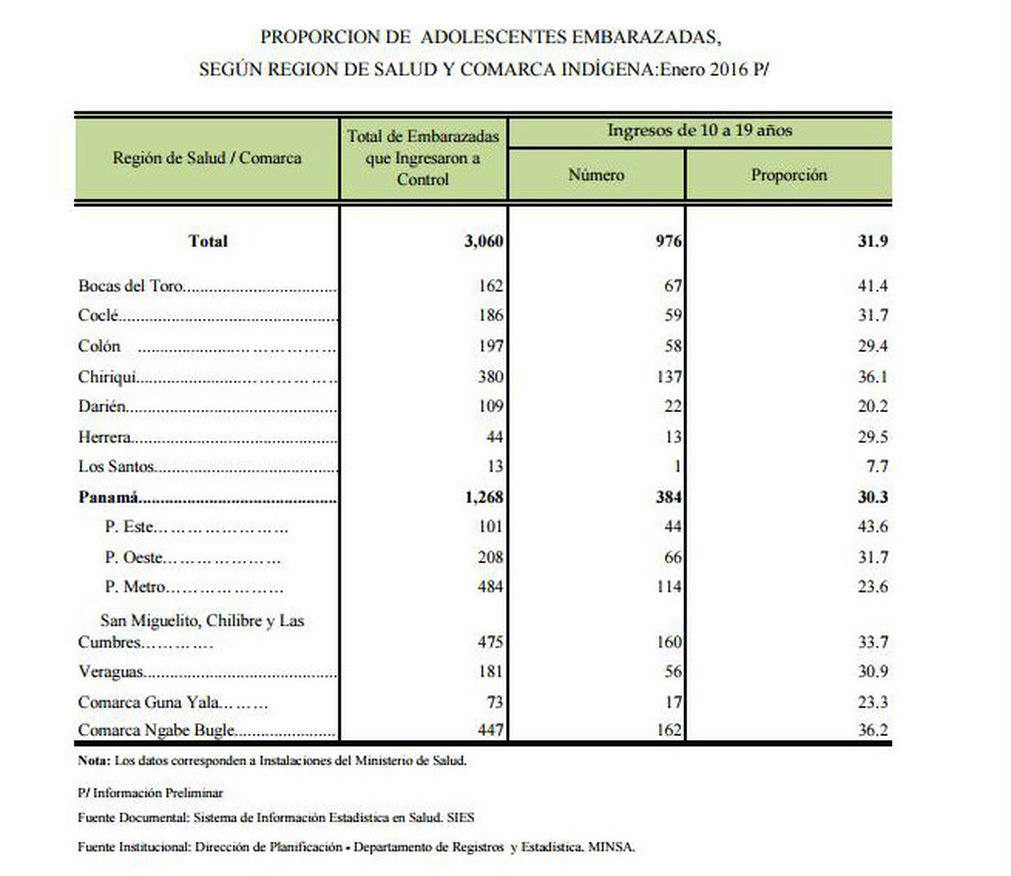 MINSA COLOMBIA: El Ministerio de Salud y Protección Social considera la sexualidad como una dimensión prioritaria en el curso de la vida de las personas. Se espera que su ejercicio se enmarque en la práctica de los Derechos Humanos y la garantía de los derechos Sexuales y los Derechos Reproductivos. En Colombia aún tenemos muchas problemáticas asociadas a la sexualidad y a la reproducción, pero cada vez más el Estado, las instituciones y las políticas que se desarrollan tienen avances importantes en la comprensión de las diferentes miradas de la sexualidad y sus abordajes. Esto se refleja en la incorporación de los enfoques de género, derechos y diferencial como aspectos esenciales para el logro de una salud sexual y reproductiva plena, segura, digna y responsable para todas las personas en Colombia.
Dra. Ingrid Perscky Arravanti, Uróloga, Presidenta Global Men’s Health Foundation.
ingrid@gmhsummit.org, ingrid@generaciond.com, www.gmhsummit.org
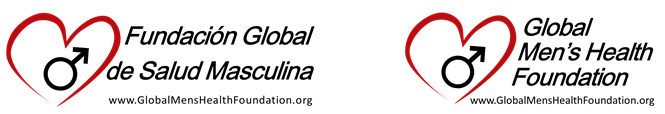 Nacimientos en la República y Nacimientos en Adolescentes Años 2002, 2012, 2013, 2014
Fuente: INEC
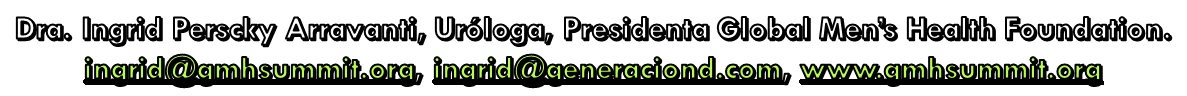 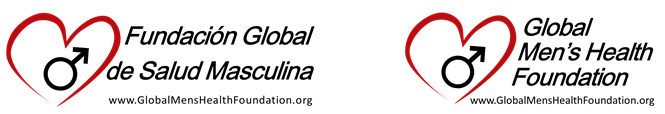 República de PanamáNúmero y porcentaje de nacidos vivos de madres adolescentes de 10-14 añosAños 2002 , 2012, 2014
Fuente: INEC
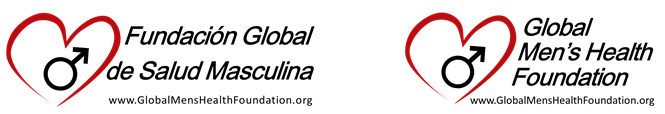 Las Mujeres y la Pobreza (Banco Mundial, 2010-2011)
Libertades fundamentales de acción y decisión
Vivienda, educación, salud, alimentación, trabajos: reduce la productividad
Vulnerabilidad a enfermedades, mortalidad materna e infantil
Trato vejatorio por el Estado y la sociedad y carecen de poder para influenciar las decisiones claves que más les afectan
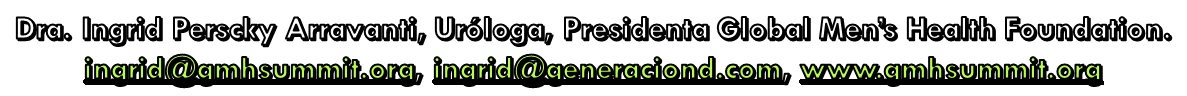 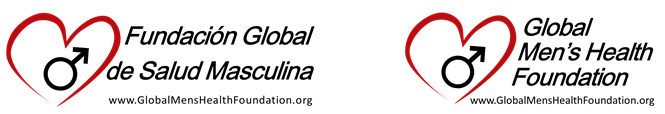 FACTORES ECONÓMICOS EMBARAZOS ADOLESCENTES: BAJA PRODUCTIVIDAD-CARGA PARA EL ESTADO
El desarrollo de los/as adolescentes y jóvenes es un elemento clave para el progreso social, económico y político de todos los países.
El embarazo temprano no deseado compromete el desarrollo de los/as adolescentes
En Panamá 14,845 (19.5 %), de los nacimientos fue en  adolescentes en el año 2015.
Los/as jóvenes que no llega a la adultez en forma saludable representan un alto costo para los países: social y económico.
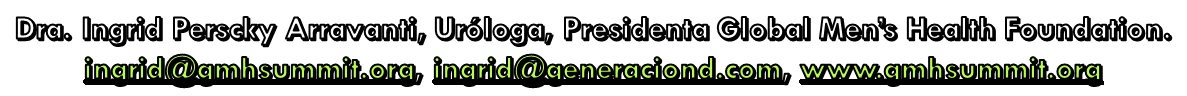 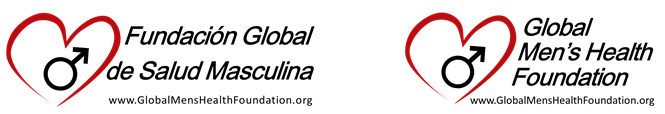 POR LO TANTO…
Mantener a las mujeres marginalizadas atrasa la economía del país y previene crecimiento y prosperidad
Bajos niveles de ingreso para el país (SIGI)
Este tipo de discriminación social cuesta hasta $12 trillones de dólares (16%) a la economía mundial
Si se reduce gradualmente esta forma de discriminación, el promedio annual del PIB (producto interno bruto) crecería 0.03-0.6 puntos para el año 2030
SIGI-siglas en ingés: Instituciones sociales e índice de género (Social Institutions and Gender Index)
Mide la discriminación social Formal, informal, leyes, normas sociales y prácticas que restringen los derechos y las oportunidades de las mujeres
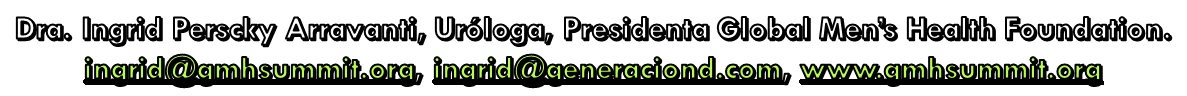 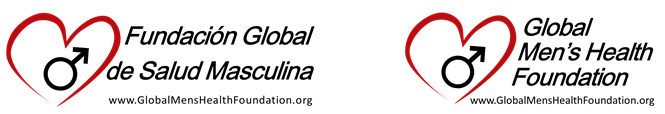 ECONOMIA DE LA SALUD ITS
Infecciones de Transmisión Sexual: sífilis, VIH, HPV, hepatitis, gonorrea, clamidia, etc.
Estudio de costeo 
Calidad de Vida perdida (QALY-quality adjusted life years)
Puntos de análisis: 
Cuidado prenatal, (Ej., MINSA-gratuito)
Periparto puerperio, niños hasta 5 años 
Cuidadores informales (pérdida de productividad abuela, etc.)
Cuidadores formales (nana)
Nivel de escolaridad (pérdida productividad)
Gobierno pérdida (impuestos que deja de percibir, falta de productividad, subsidioss) 
VIH/SIDA: octava causa de muerte (productividad, costo medicamento)
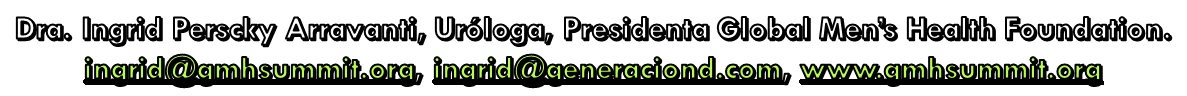 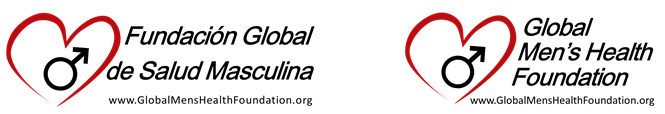 IDEOLOGÍA DE GÉNERO
RELIGIÓN
ESTADO
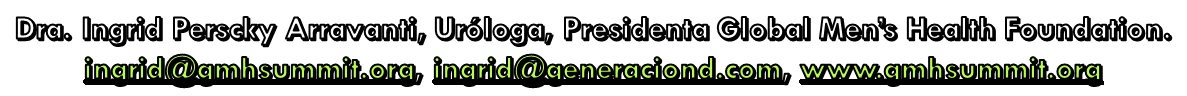 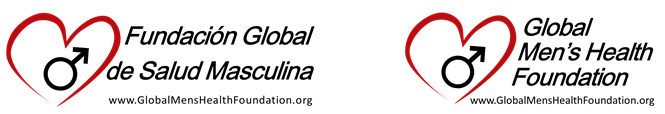 FAMILIA TRADICIONAL VS NÚCLEOS FAMILIARES
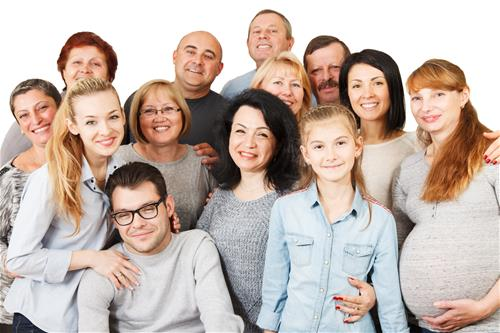 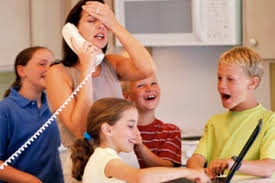 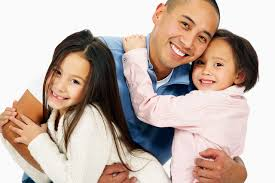 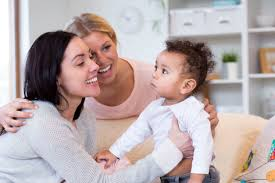 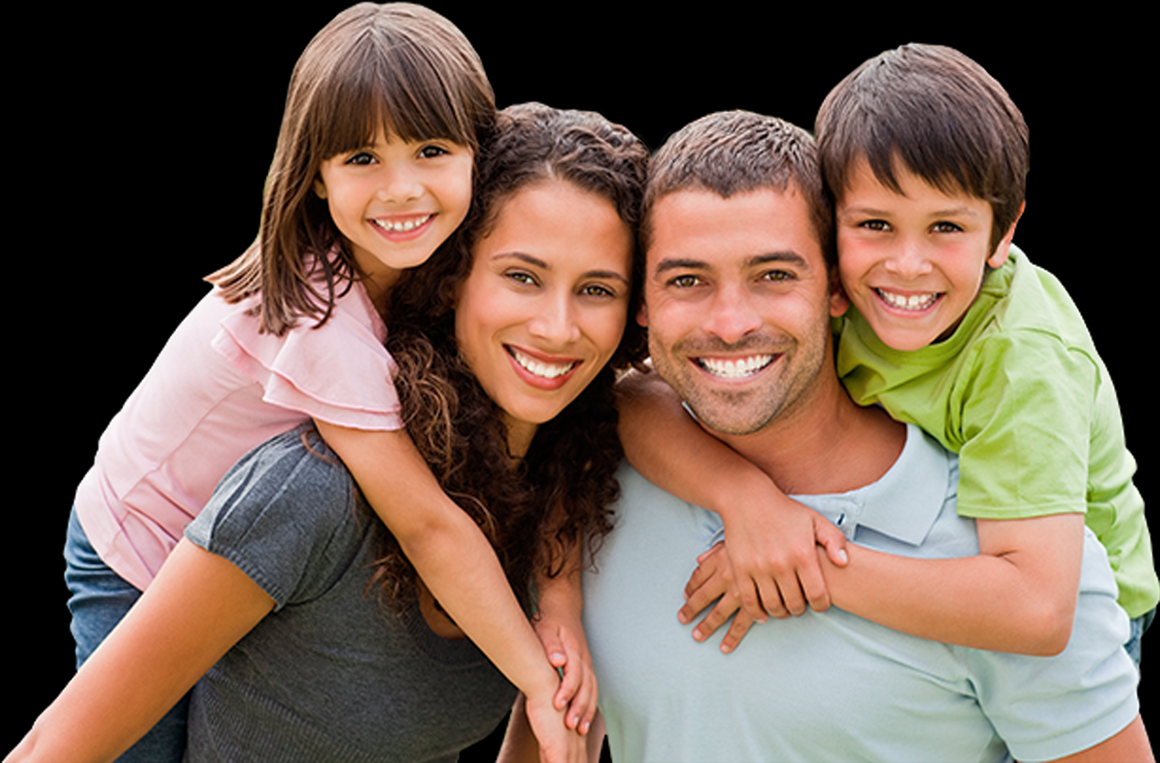 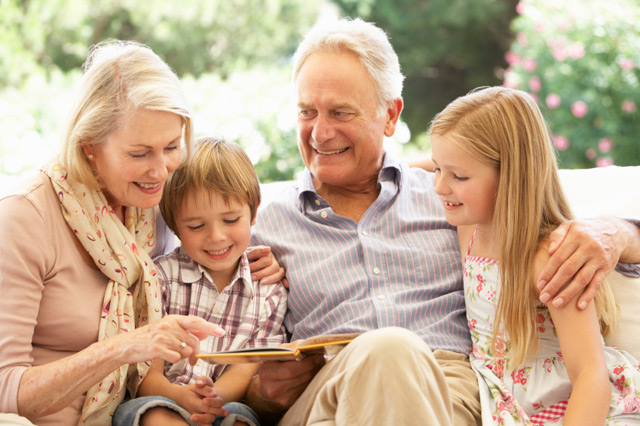 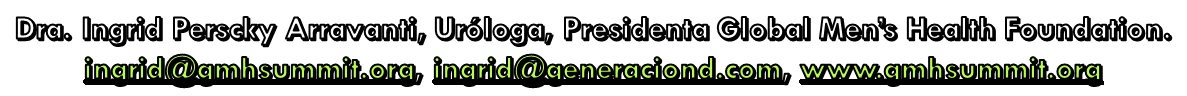 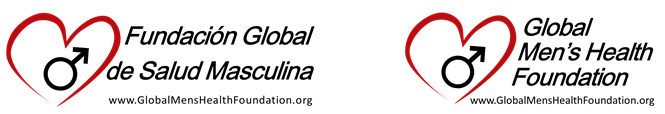 IDEOLOGÍA DE GÉNERO VS IDENTIDAD DE GÉNERO
IDEOLOGÍA: CONJUNTO DE IDEAS QUE CARACTERIZAN A UNA PERSONA, 
COLECTIVIDAD, MOVIMIENTO CULTURAL, SOCIAL, RELIGIOSO Y POLÍTICO. 

GÉNERO: EN TÉRMINOS BIOLÓGICOS SER REFIERE A TODOS LOS ASPECTOS RELACIONADOS CON LA “IDENTIDAD SEXUAL” DE LOS SERES VIVOS. 

IDENTIDAD: GRUPOS DE RASGOS O CARACTERÍSTICAS PROPIAS DE UNA PERSONA O UNA COLECTIVIDAD QUE LOS IDENTIFICAN FRENTE A LOS DEMÁS
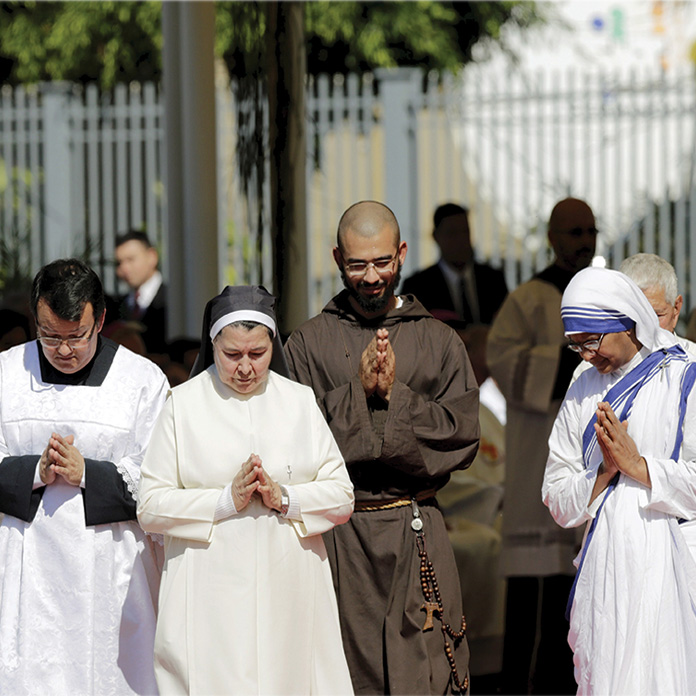 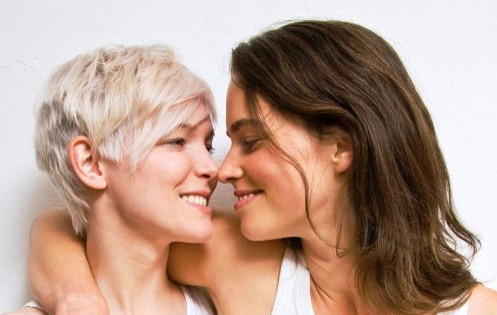 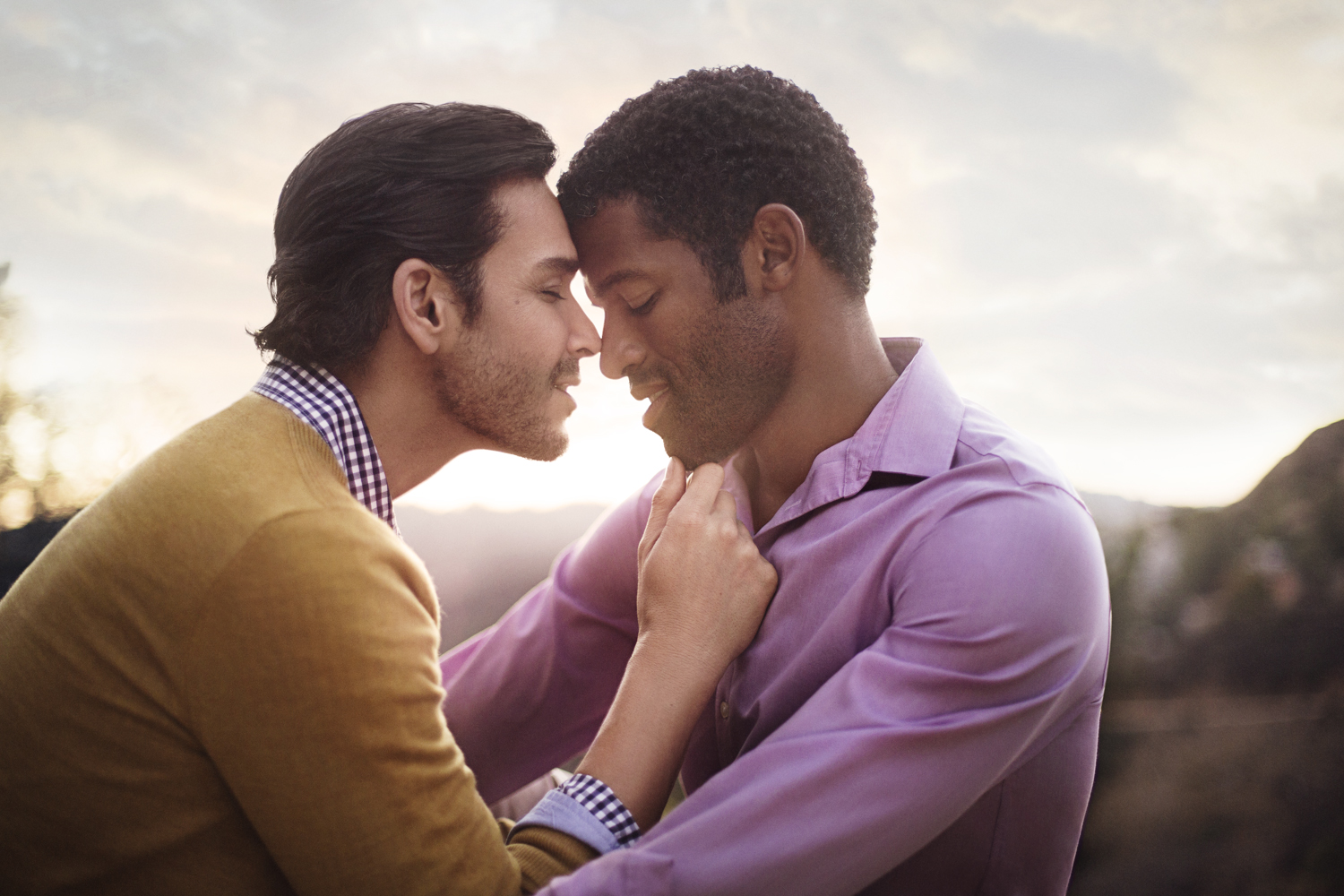 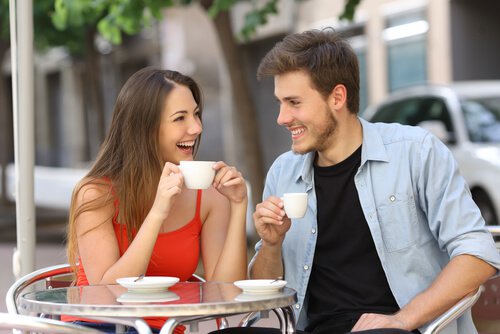 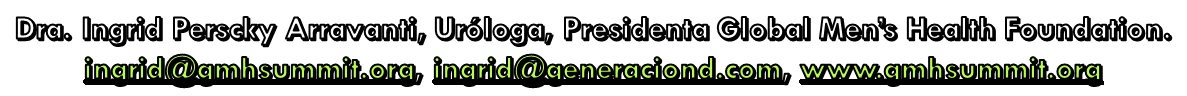 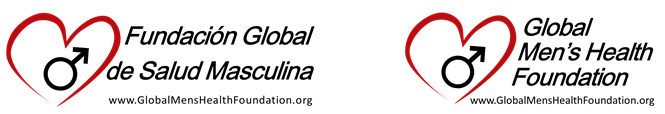 LOS DERECHOS DEL NIÑO Y EL ADOLESCENTE
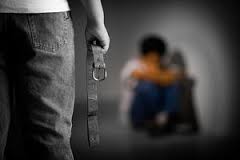 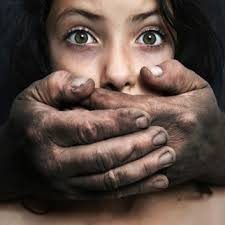 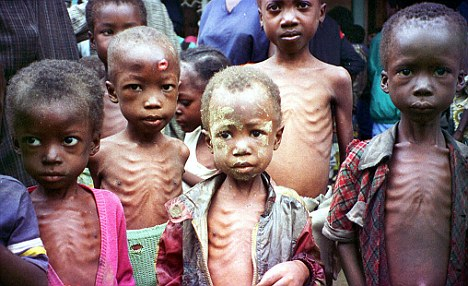 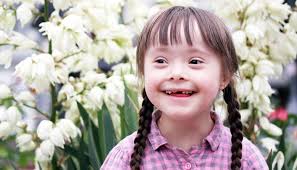 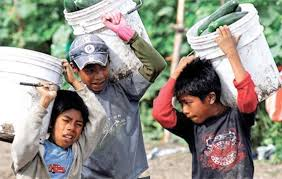 	Pobreza
	Explotación
	Violencia
	Discriminación
	Prácticas culturales
	Salud
    Educación 
	Aislamiento y desarraigo
	Justicia para los niños
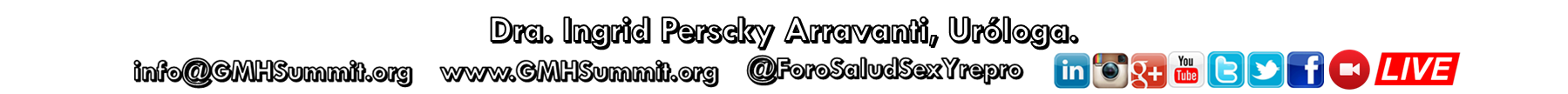 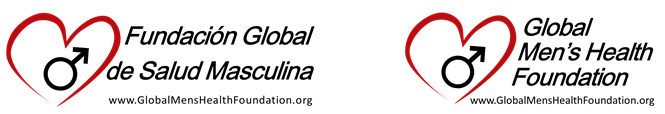 EDUCACIÓN EN SALUD SEXUAL Y REPRODUCTIVA
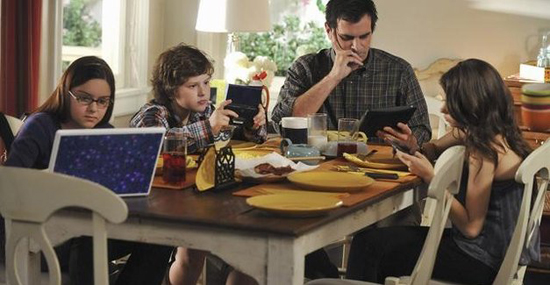 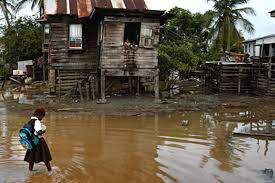 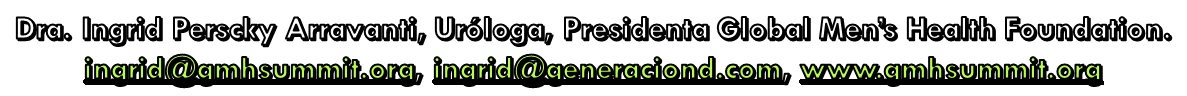 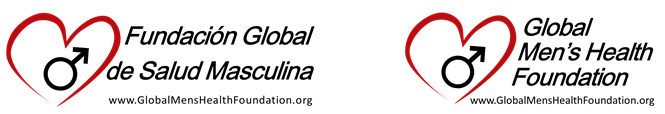 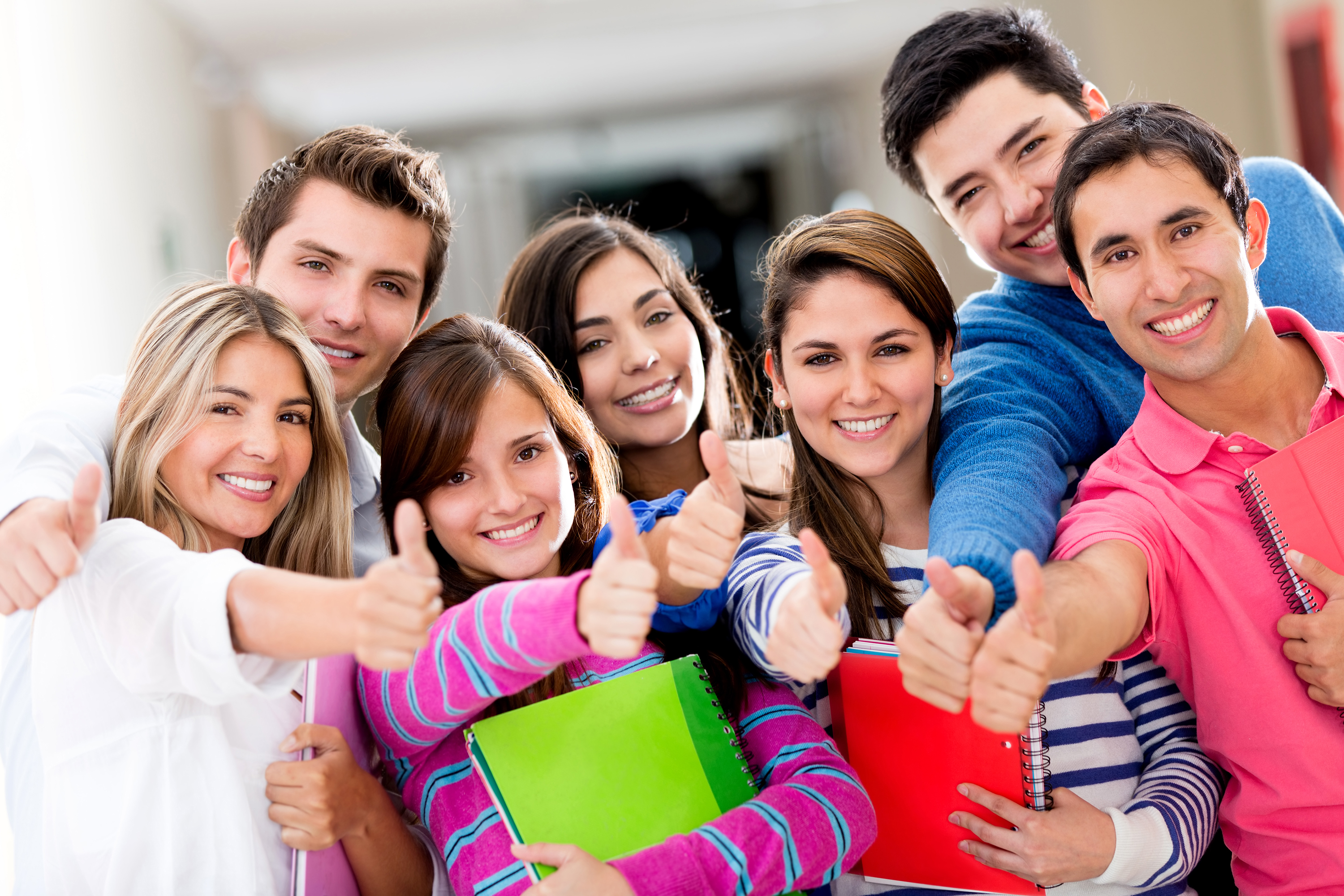 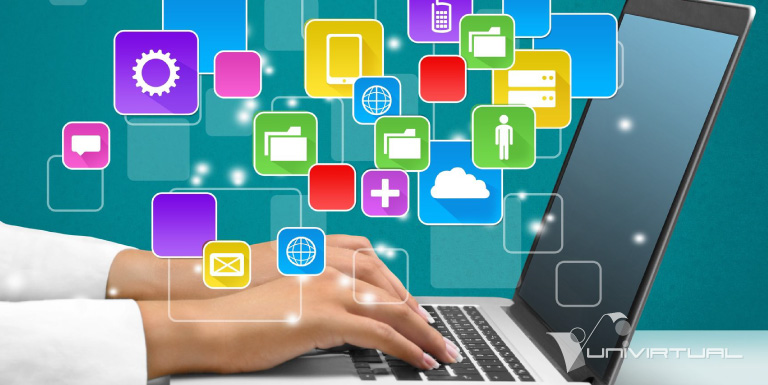 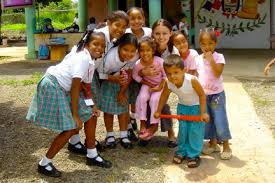 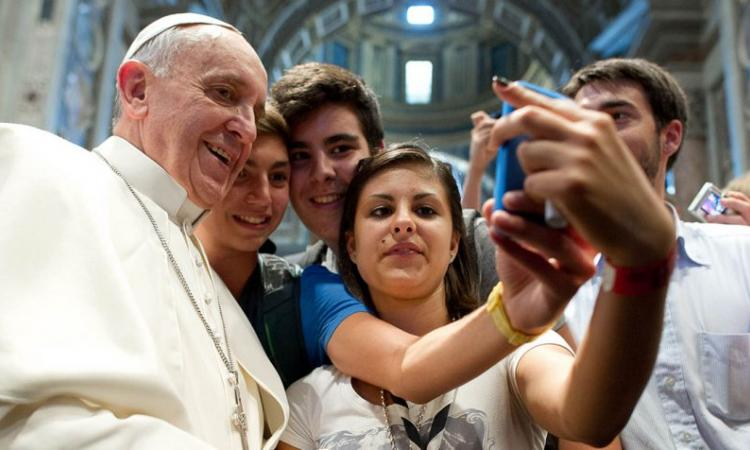 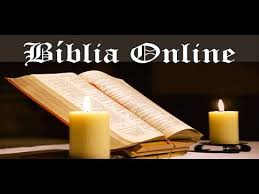 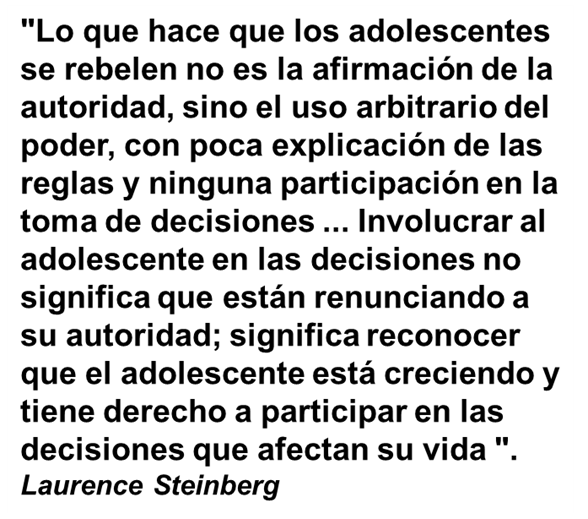 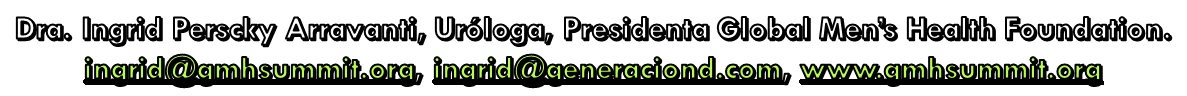 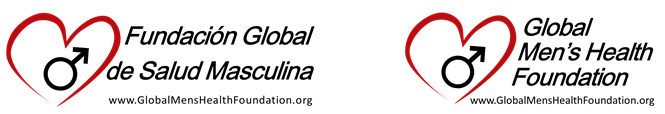 ENFERMEDAD      IGNORANCIA      POBREZA      ENFERMEDAD
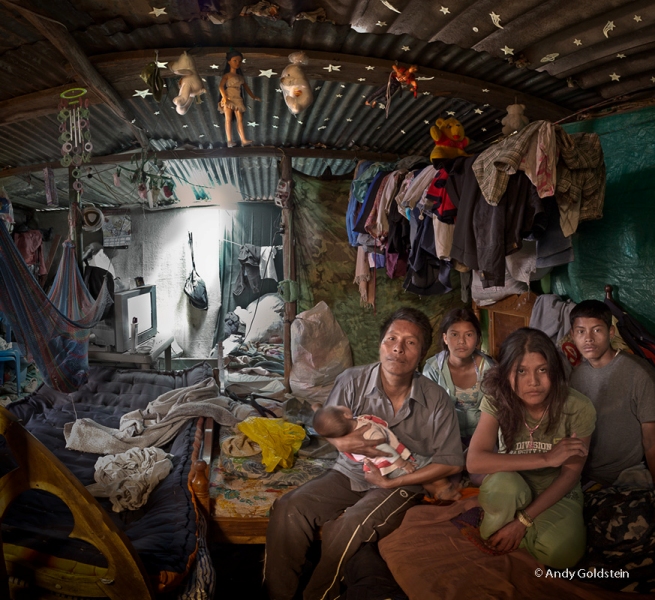 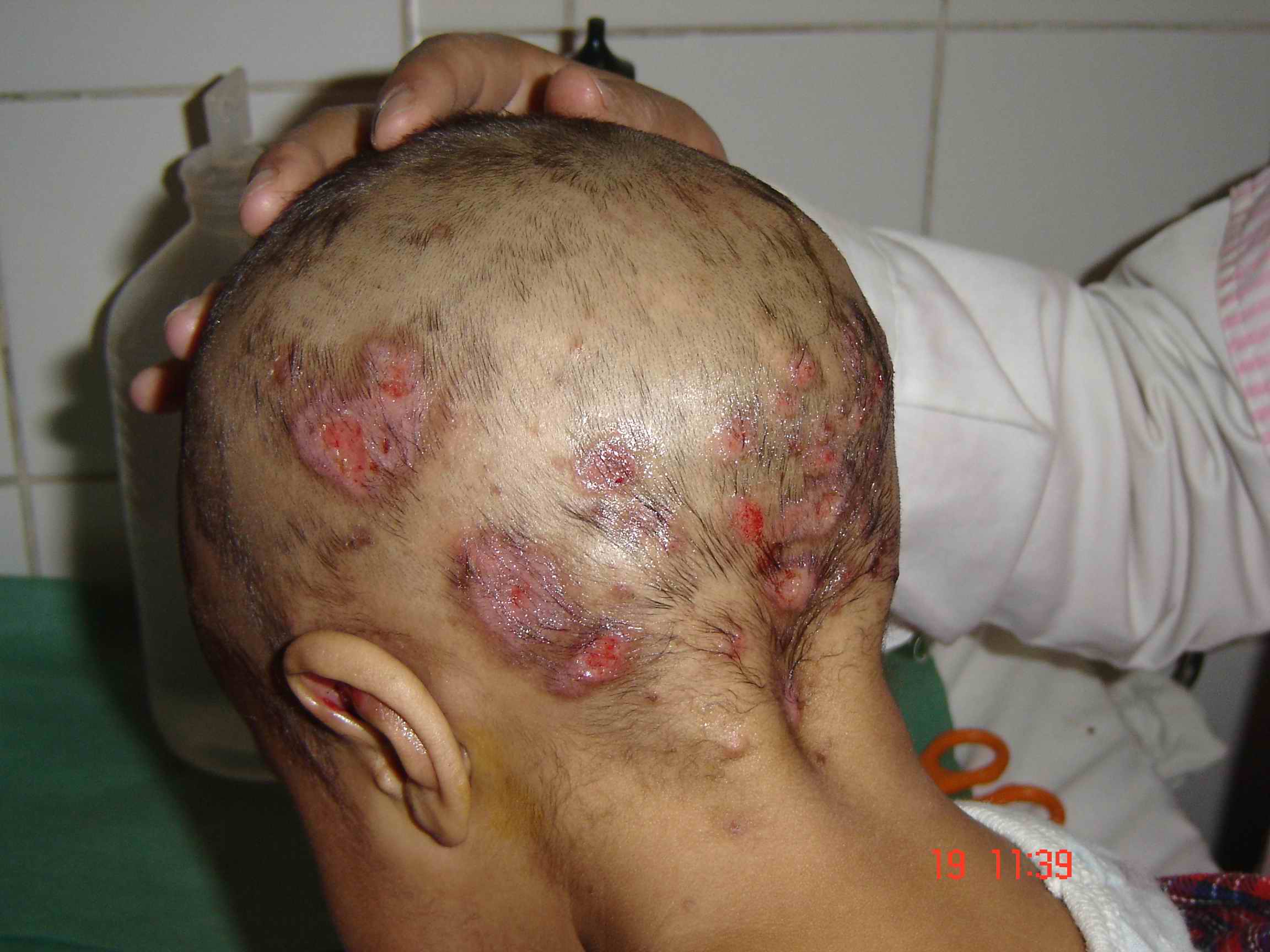 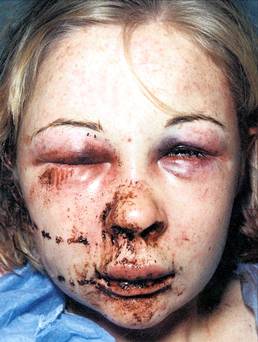 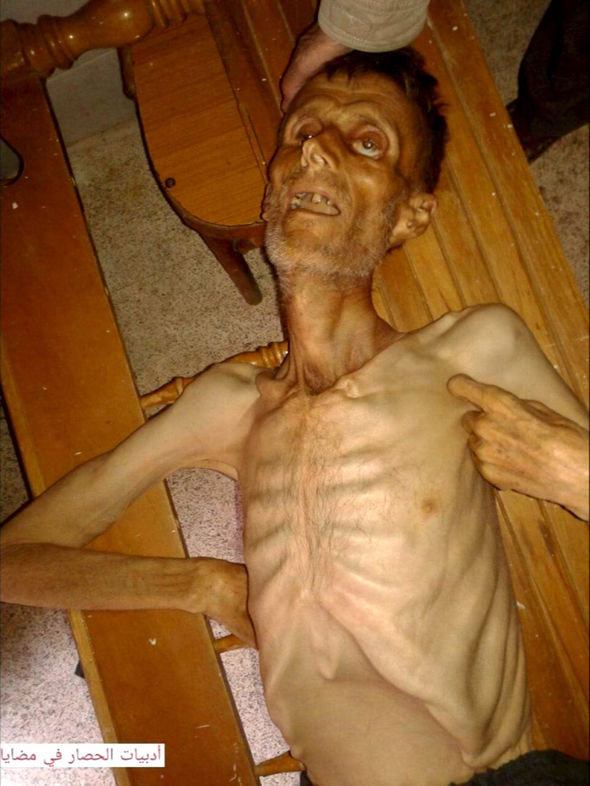 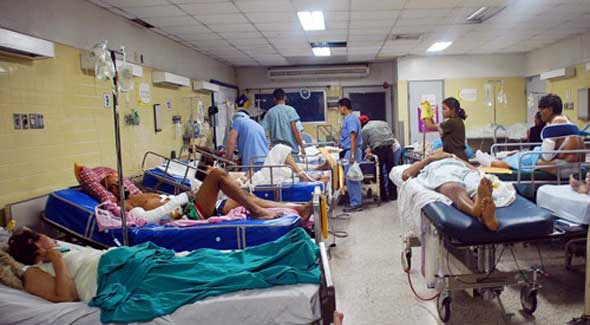 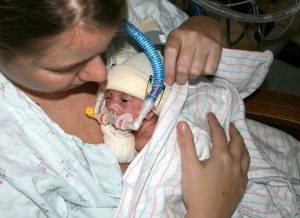 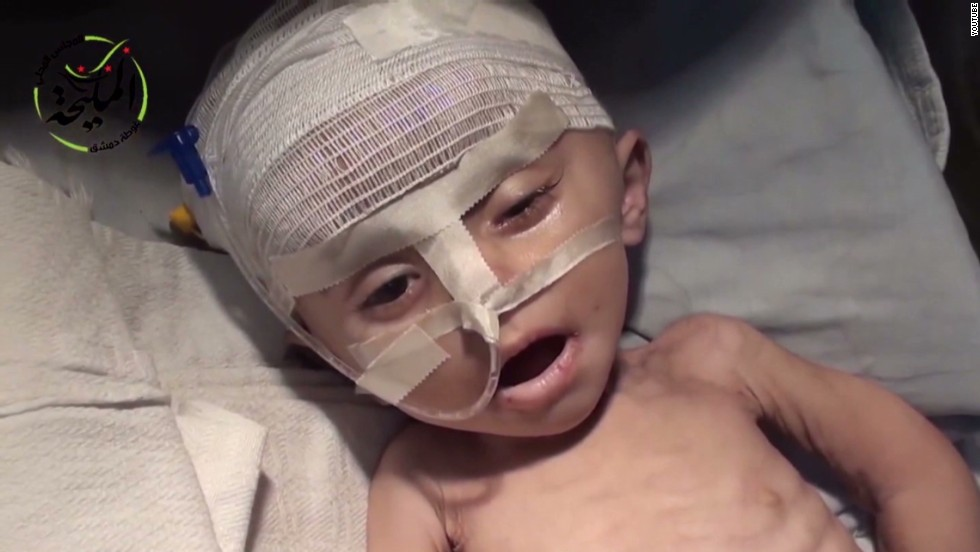 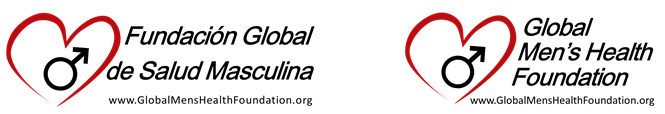 POR QUE ES NECESARIA UNA BUENA 
LEGISLACIÓN Y EDUCACION EN SALUD 
SEXUAL Y REPRODUCTIVA
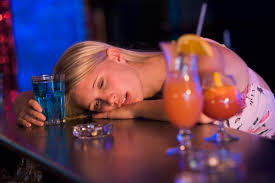 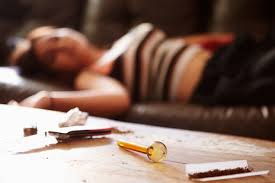 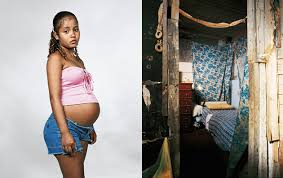 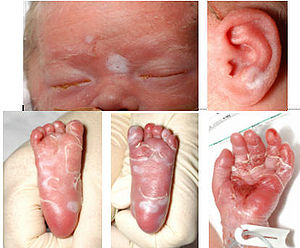 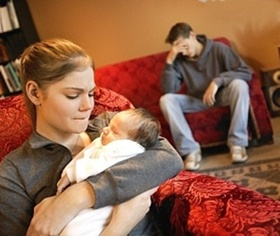 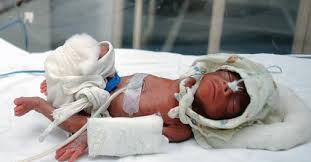 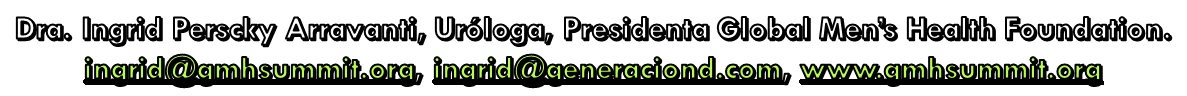 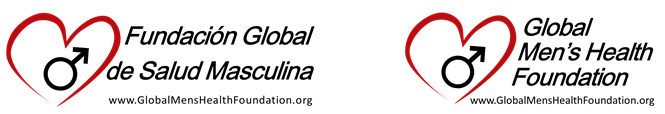 SALUD     EDUCACIÓN      PROSPERIDAD     SALUD
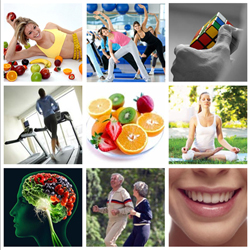 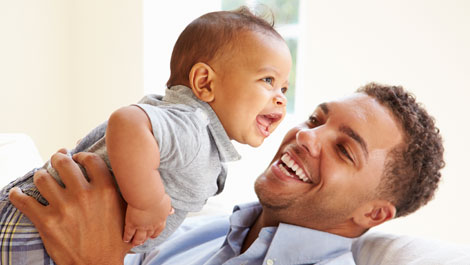 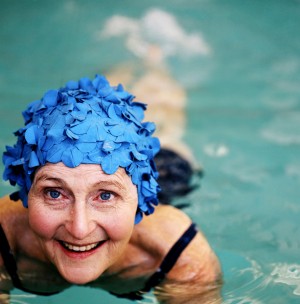 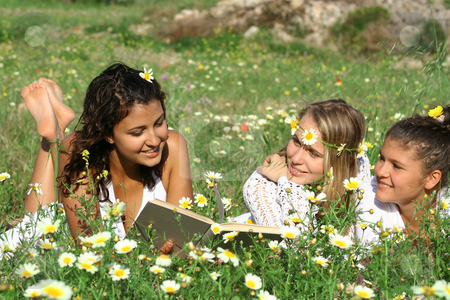 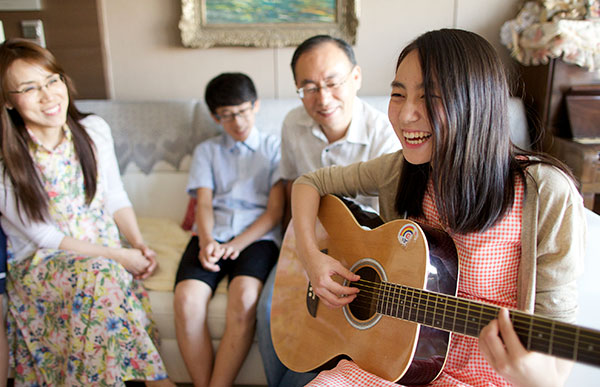 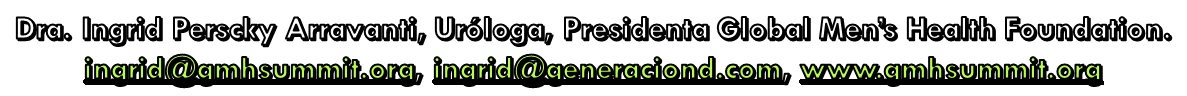 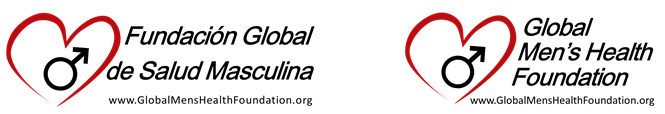 METAS DE UN PROGRAMA INTEGRAL DE SSYR
• Lograr la salud y el bienestar sexual para todas 
las personas: 
• información completa de calidad sobre el sexo y la sexualidad;
• conocimientos sobre los riesgos a los que se enfrentan y su vulnerabilidad a las consecuencias de la actividad sexual;
• acceso a la atención de salud sexual;
• ambiente que apoye y promueva la salud sexual.
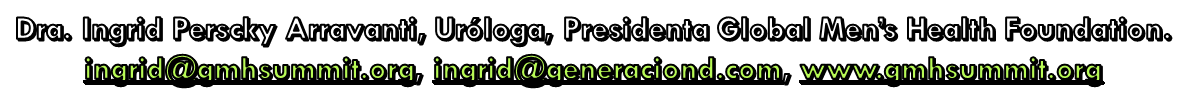 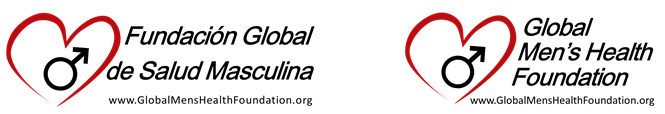 IGUALDAD DE SEXOS
DOMINANCIA MASCULINA       
REACCION FEMENINA       
FEMINISMO (APOYO LIDERES MASCULINOS)  
MOVIENTO PROACTIVO      
LIDERAZGO FEMENINO
LIDERAZGO FEMENINO A LA INVERSA
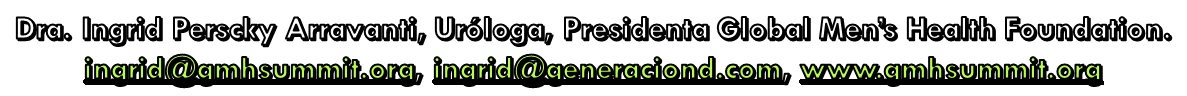 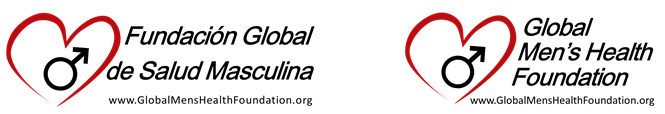 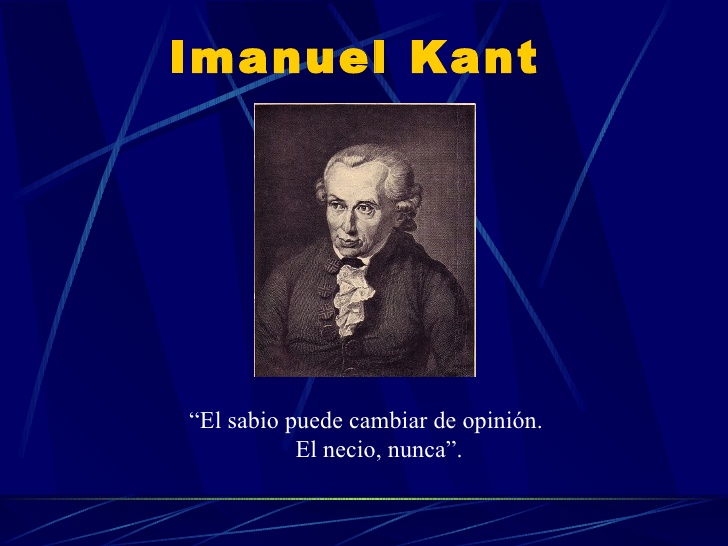 MUCHAS GRACIAS!
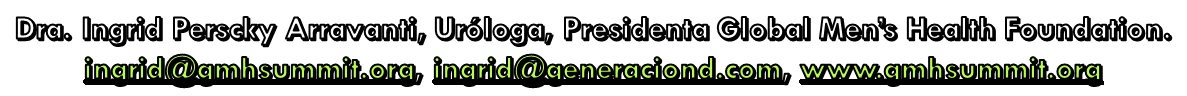